муниципальное автономное дошкольное образовательное учреждение детский сад «КОЛОСОК»
Презентация 
«ШКОЛА ЗДОРОВОГО РЕБЕНКА»
Группы    «ДЮЙМОВОЧКА»


.
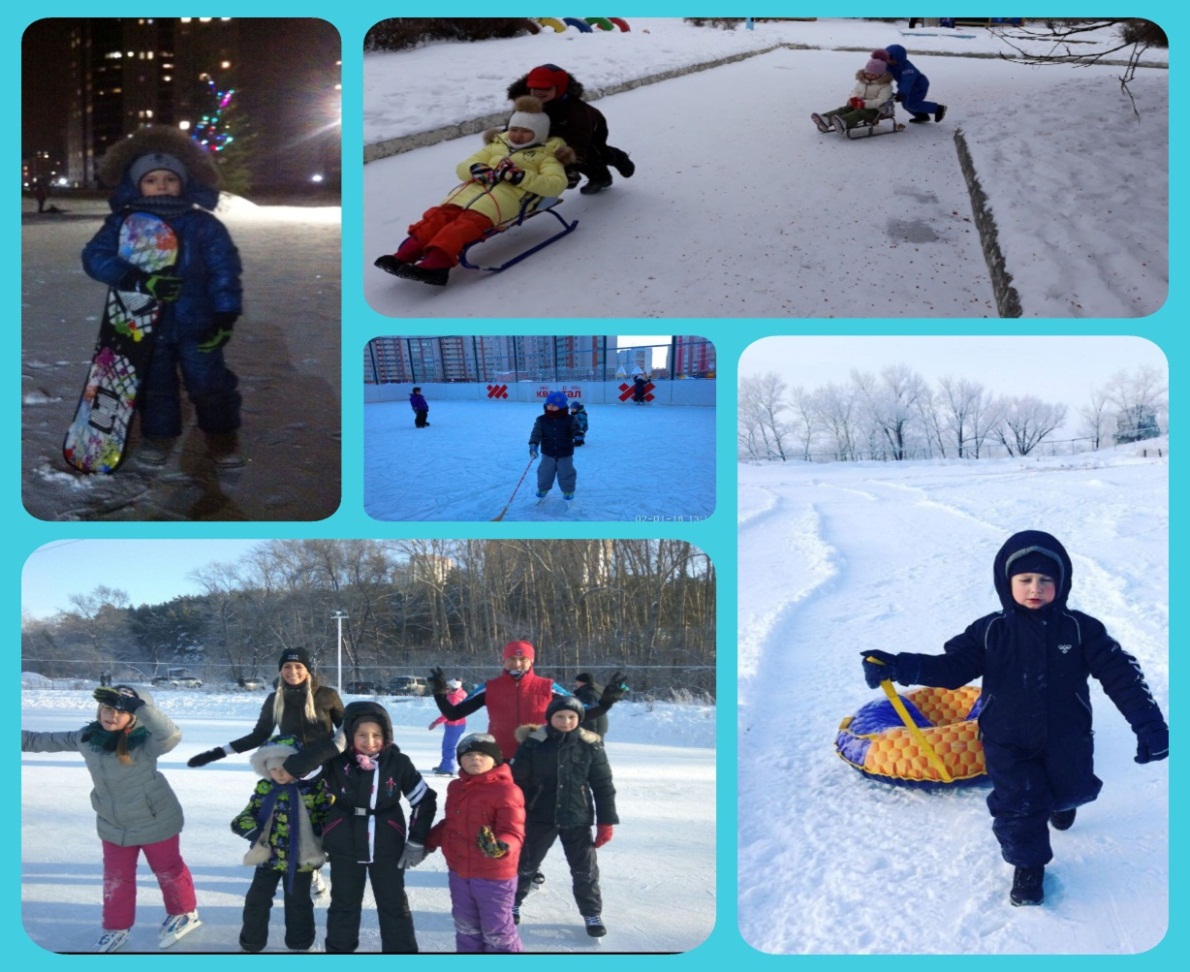 Цель: формирование и соблюдение правил поведения способствующих сохранению и укреплению здоровья путем создания целостной системы работы по ознакомлению с человеком через наблюдения и экспериментирования Задачи 
1. Формировать познавательное развитие детей, дать им определенную сумму знаний по анатомии, физиологии и гигиене человека, мотивацию на здоровый образ жизни и соблюдения основных принципов жизнеобеспечения. 
2. Развивать логическое мышление, поощрять стремление к самостоятельности в поведении и приобретении знаний. 
3. Закреплять гигиенические навыки. 
4. Воспитывать бережное отношение к своему здоровью и здоровью окружающих.
Здоровье с утра !Утренняя  гимнастика в детском саду имеет большое оздоровительное значение и является обязательной частью распорядка дня.
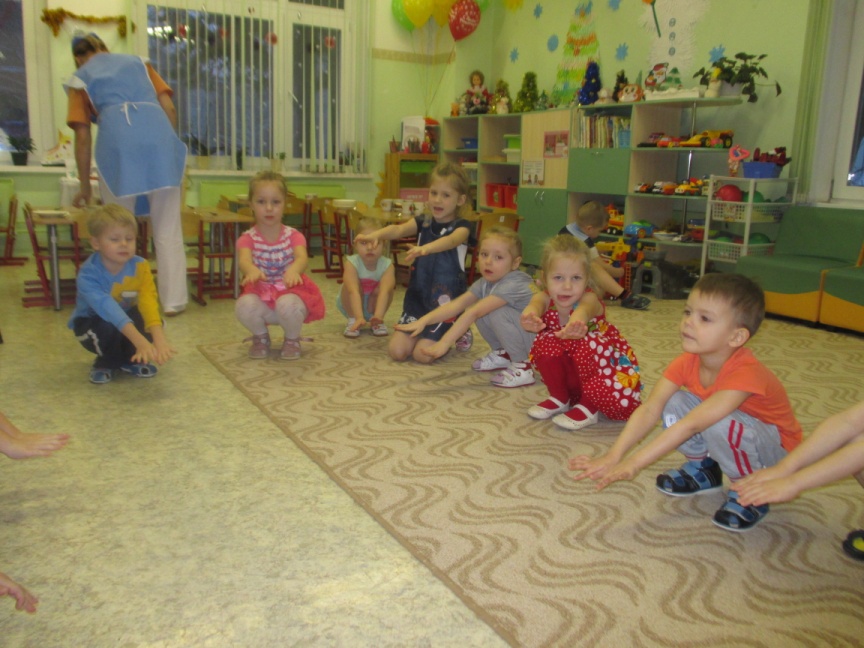 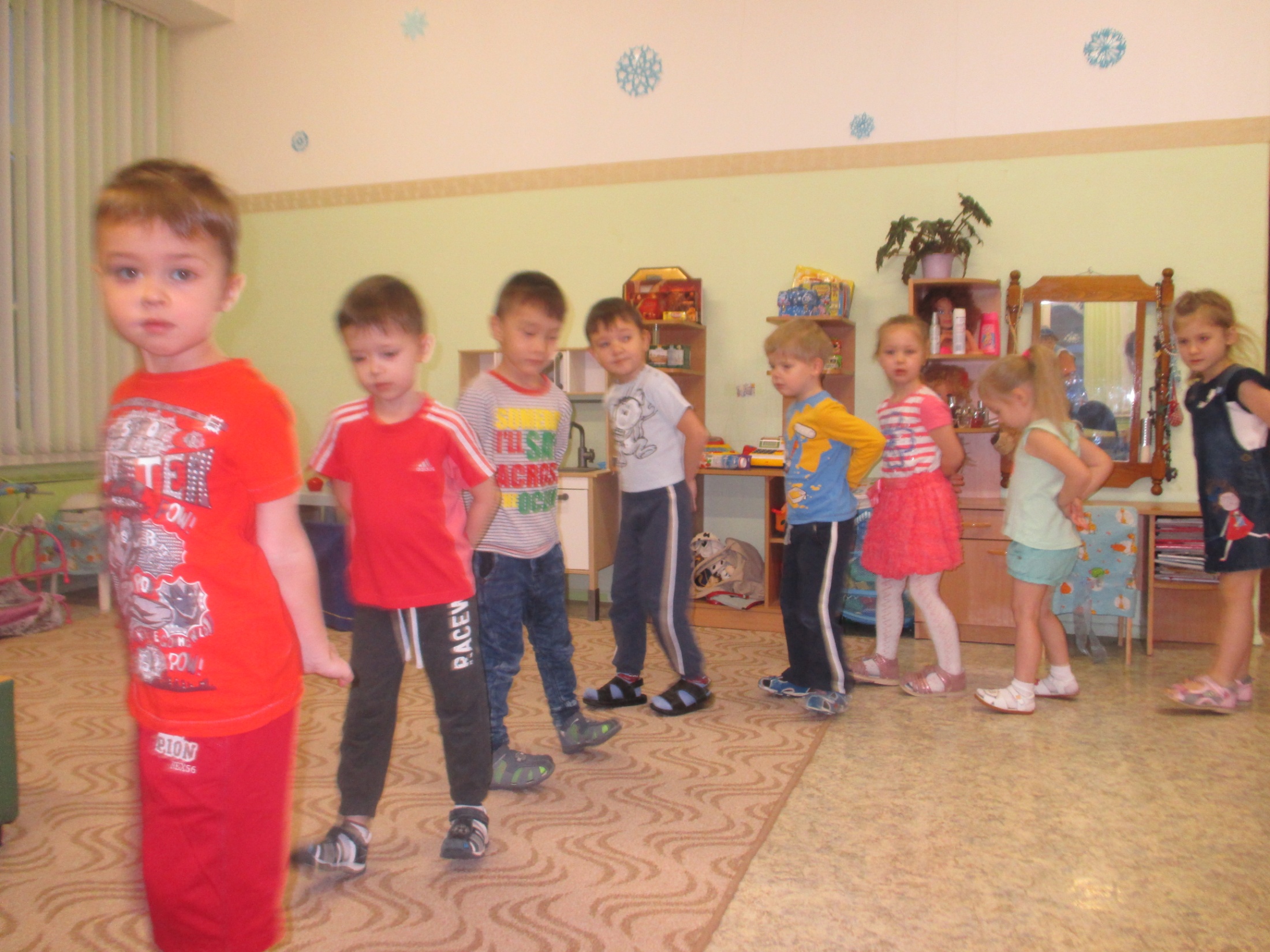 Игровой  самомассаж и элементы гимнастики  (используемые в комплексах) защищают организм от простудных заболеваний, доставляют радость и хорошее настроение.
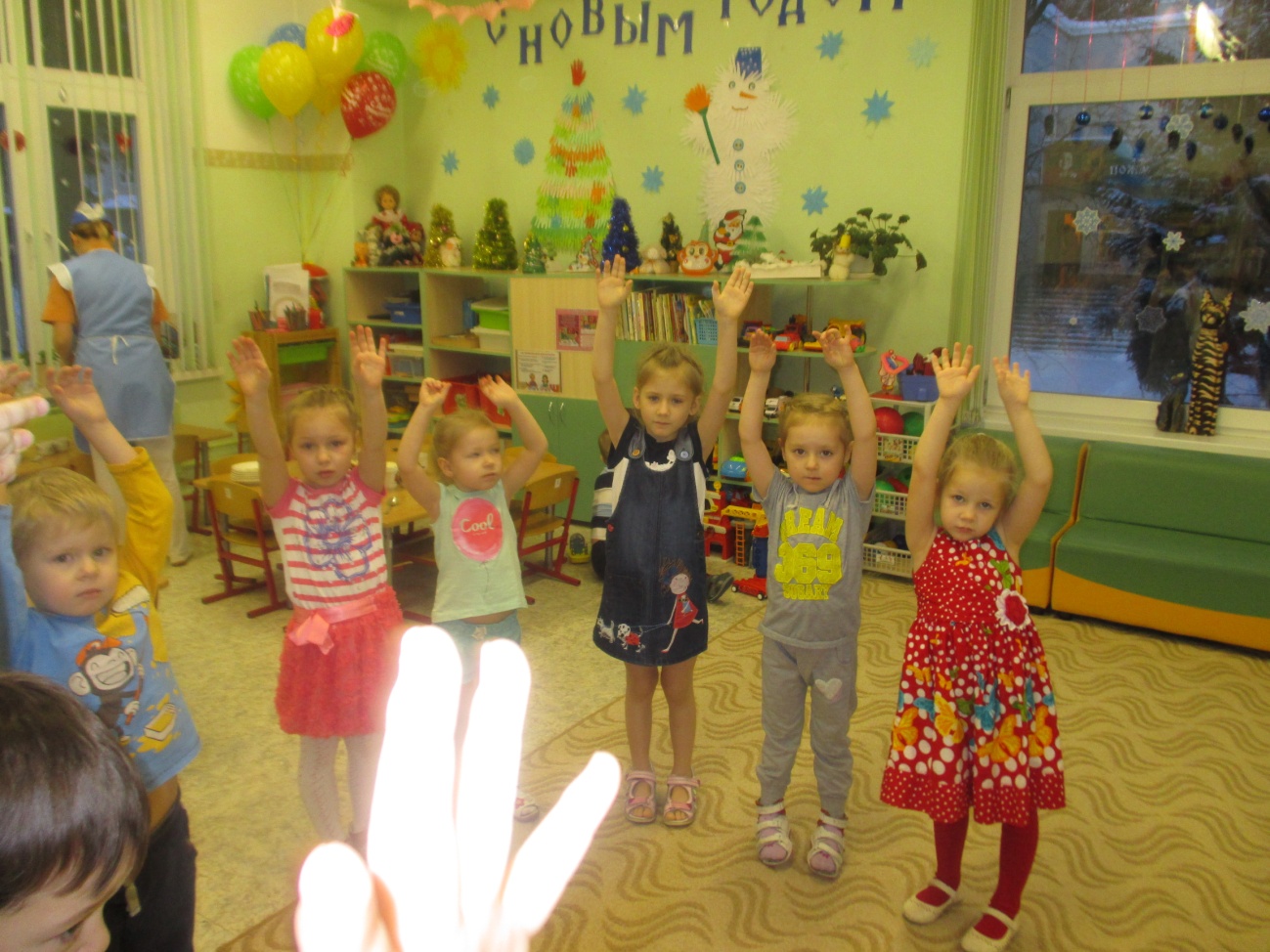 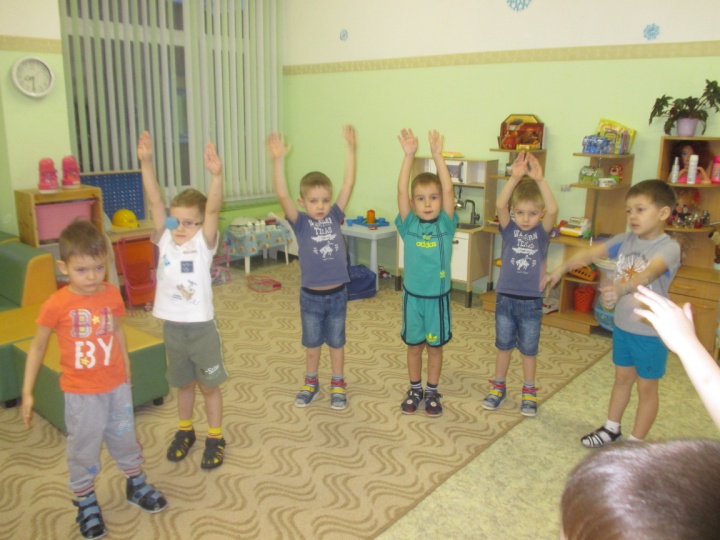 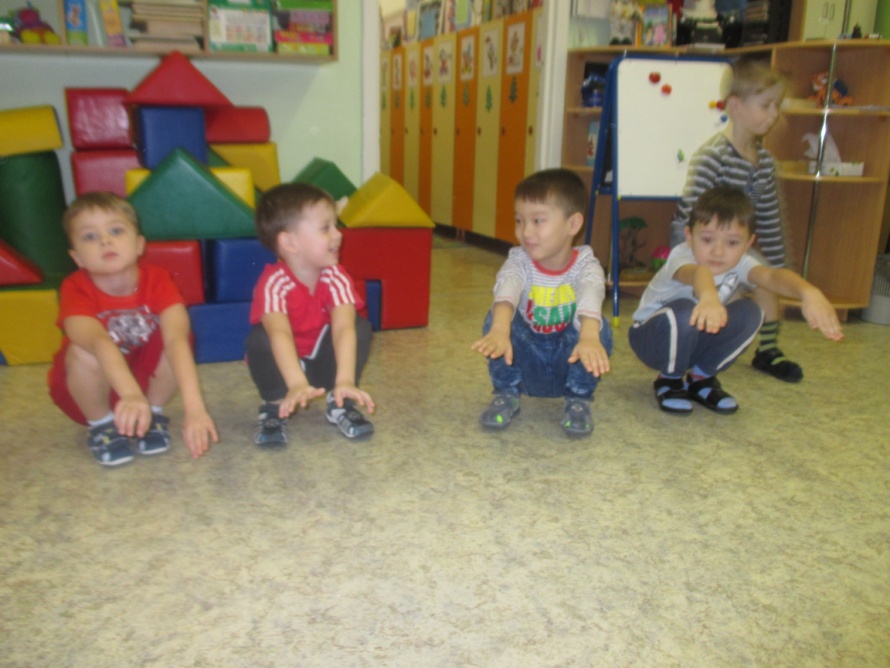 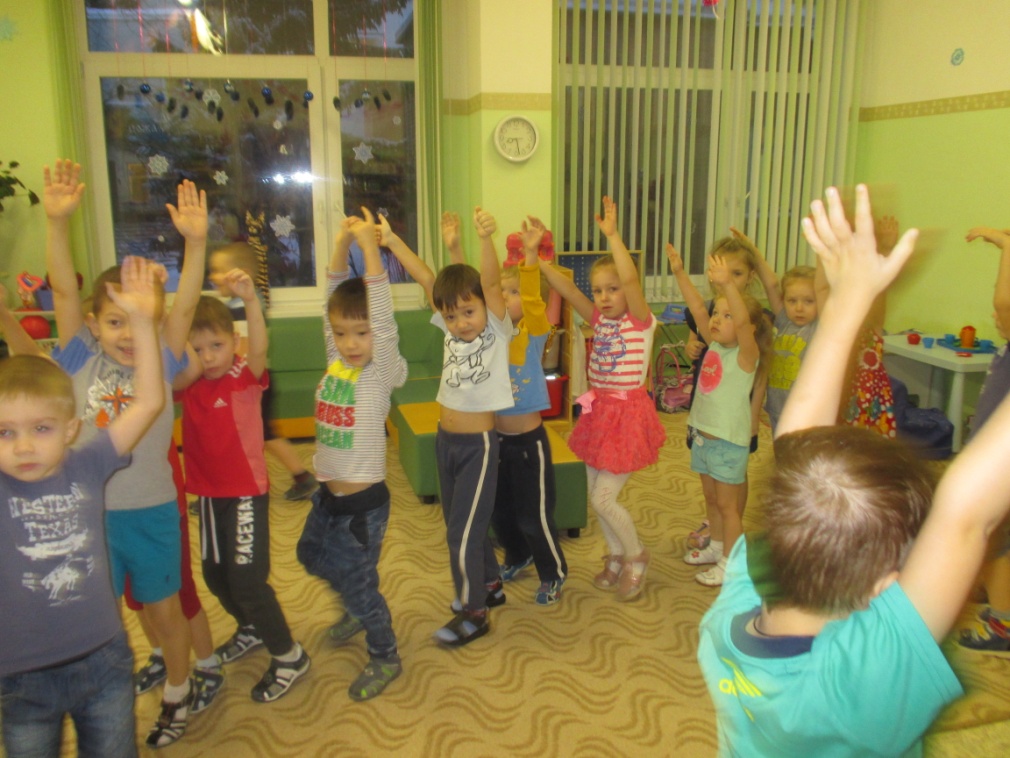 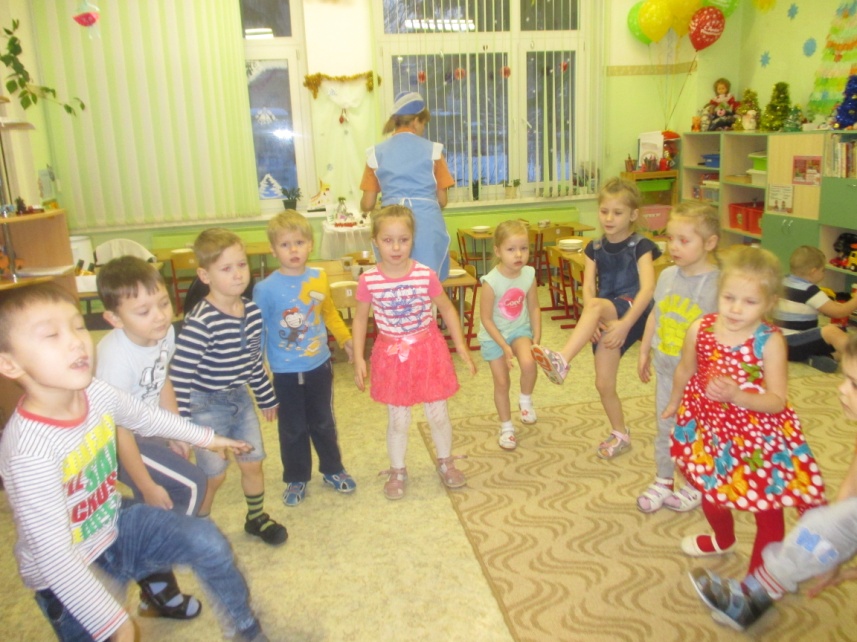 Физкультурные занятия – являются одной из основных форм проведения  физкультурно-оздоровительной работы  в детском саду. Много нового и интересного узнают ребята на занятиях по физкультуре. Они «отправляются» в увлекательные путешествия, учатся помогать друг другу, вместе преодолевать препятствия, радоваться успехам товарищей.
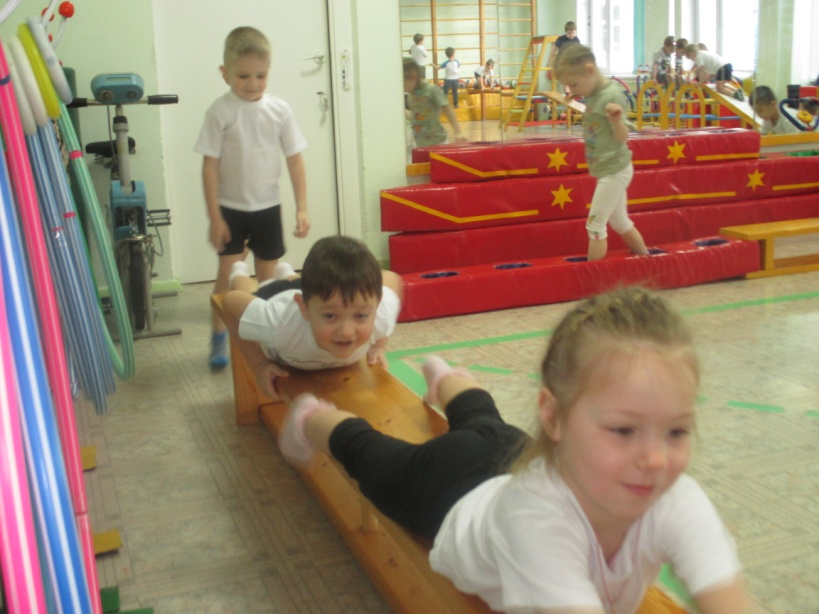 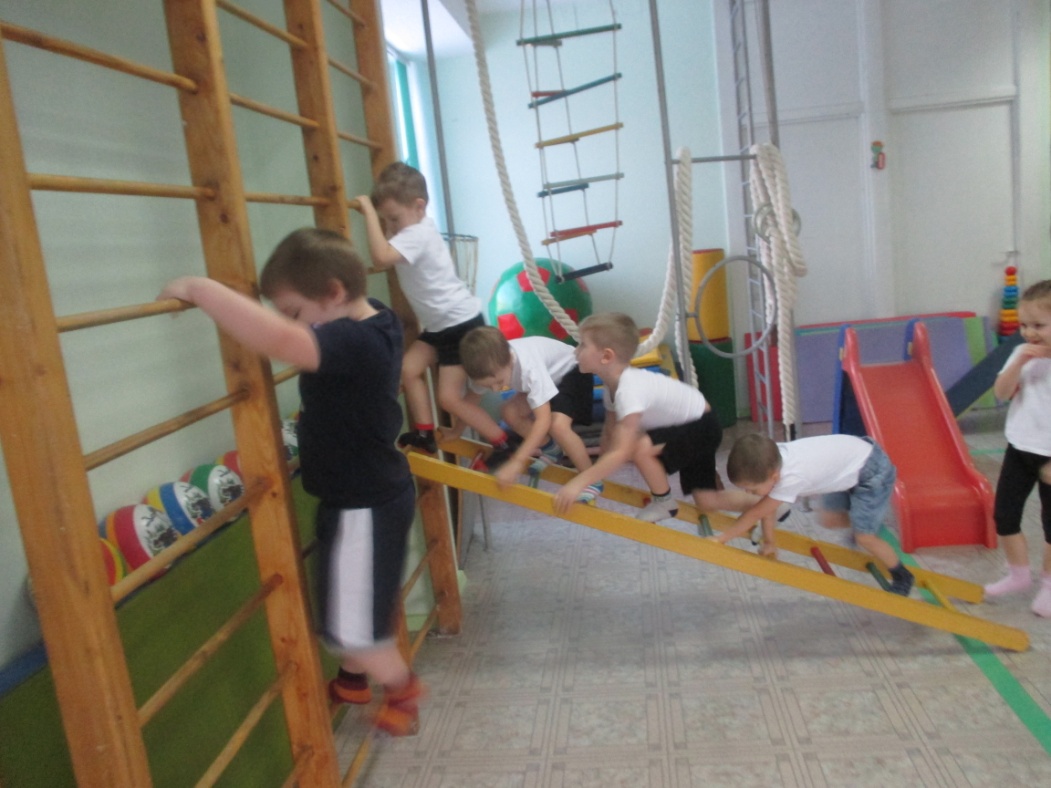 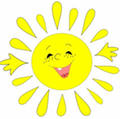 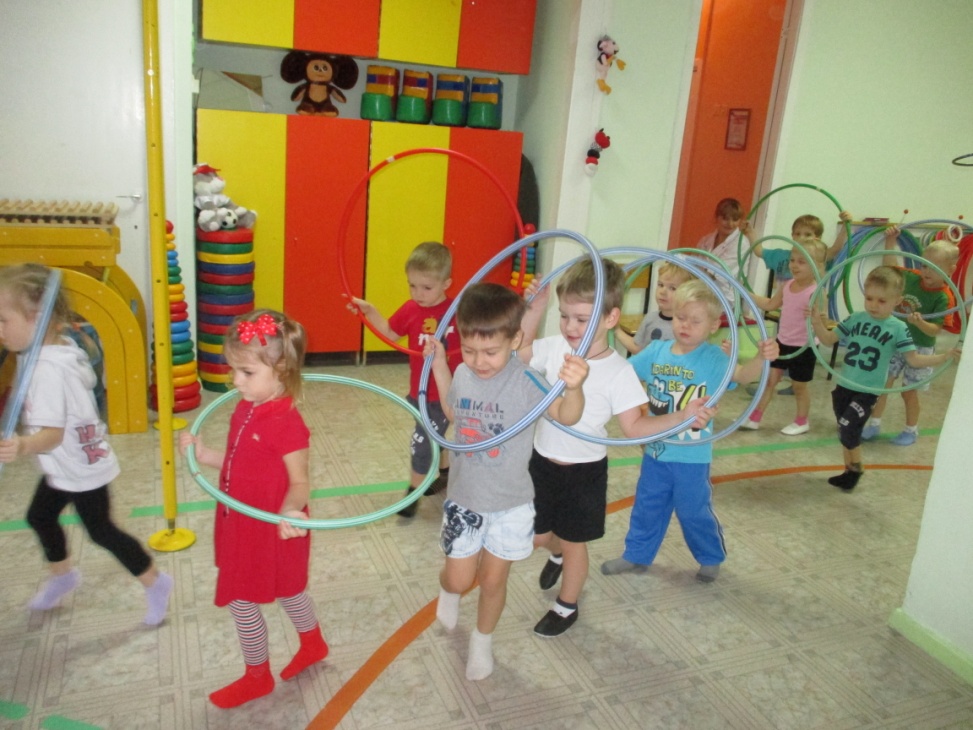 Физкультурно-оздоровительная среда в группе
Одним из важнейших факторов развития личности ребенка является среда, в которой он живет, играет, занимается и отдыхает. Пространство, организованное для детей в  нашем образовательном учреждении, способствует укреплению здоровья и развитию индивидуальных возможностей каждого ребенка.
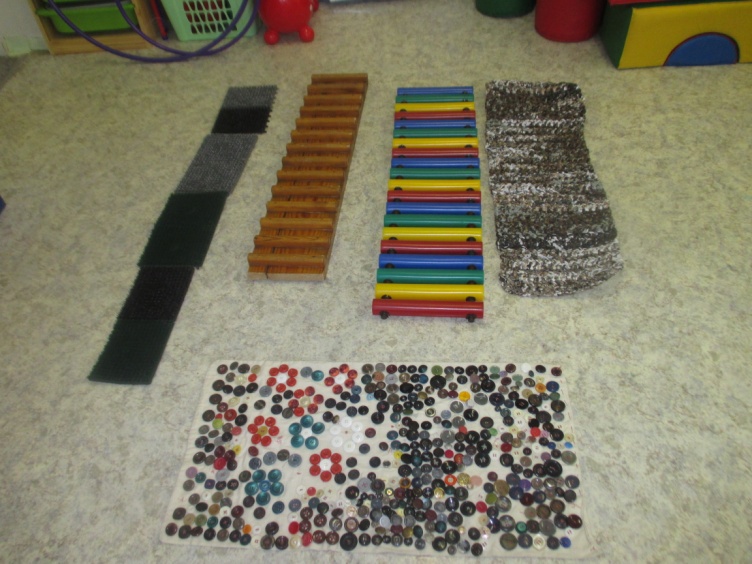 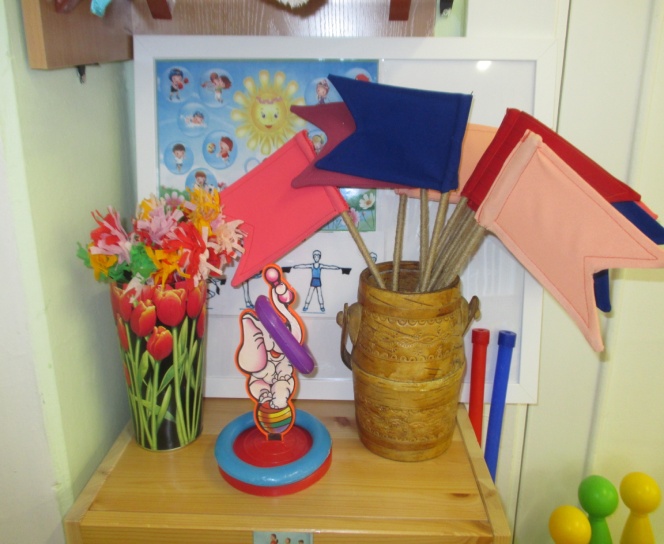 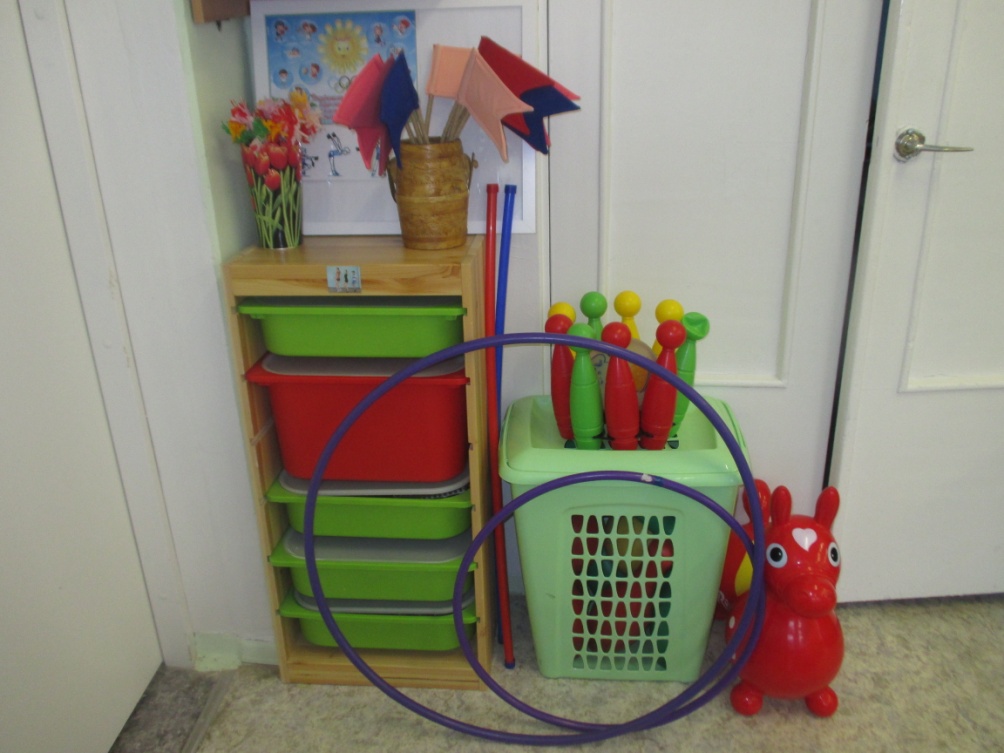 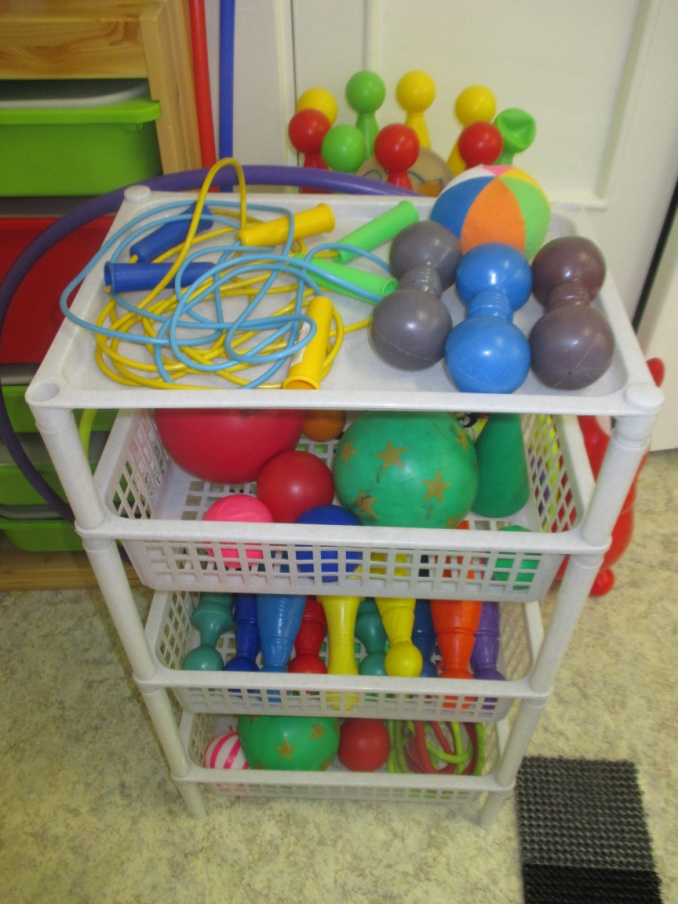 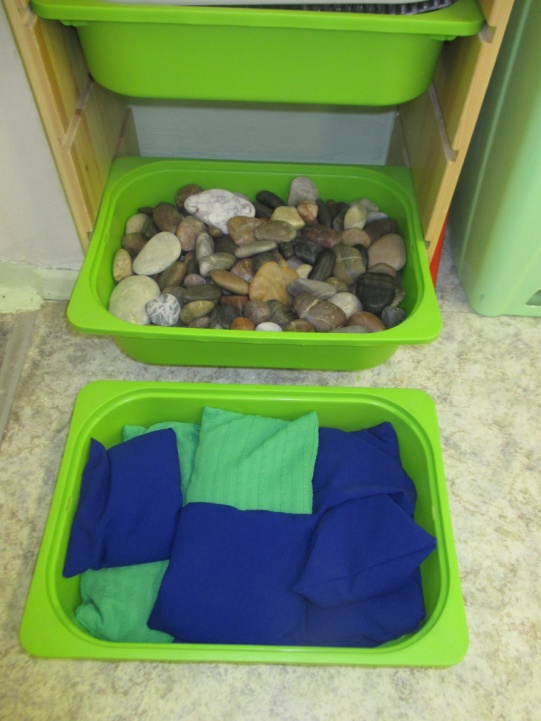 5
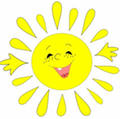 Прогулки.
Чтобы вырасти здоровыми,  дети  должны проводить на свежем воздухе как можно больше времени. Увлекательно и интересно проходят подвижные игры на прогулке. Во время игр в природных условиях у детей формируются умения использовать приобретённые навыки в многообразных  ситуациях. Развивается ловкость, быстрота, сила и выносливость, умение действовать смело, честно, проявлять активность, самостоятельность.
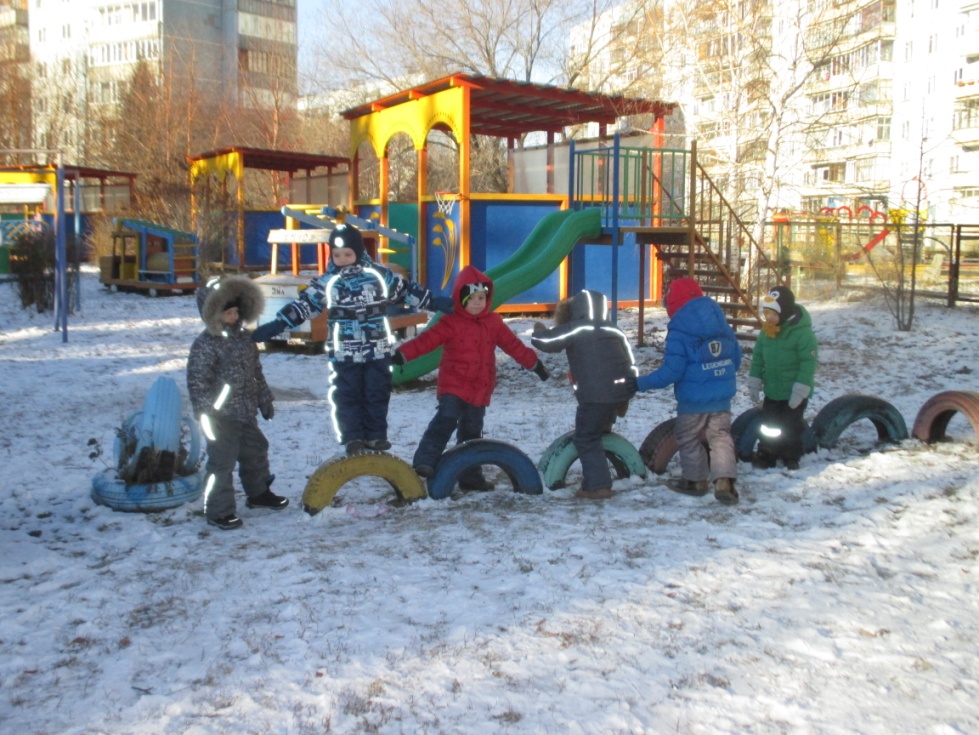 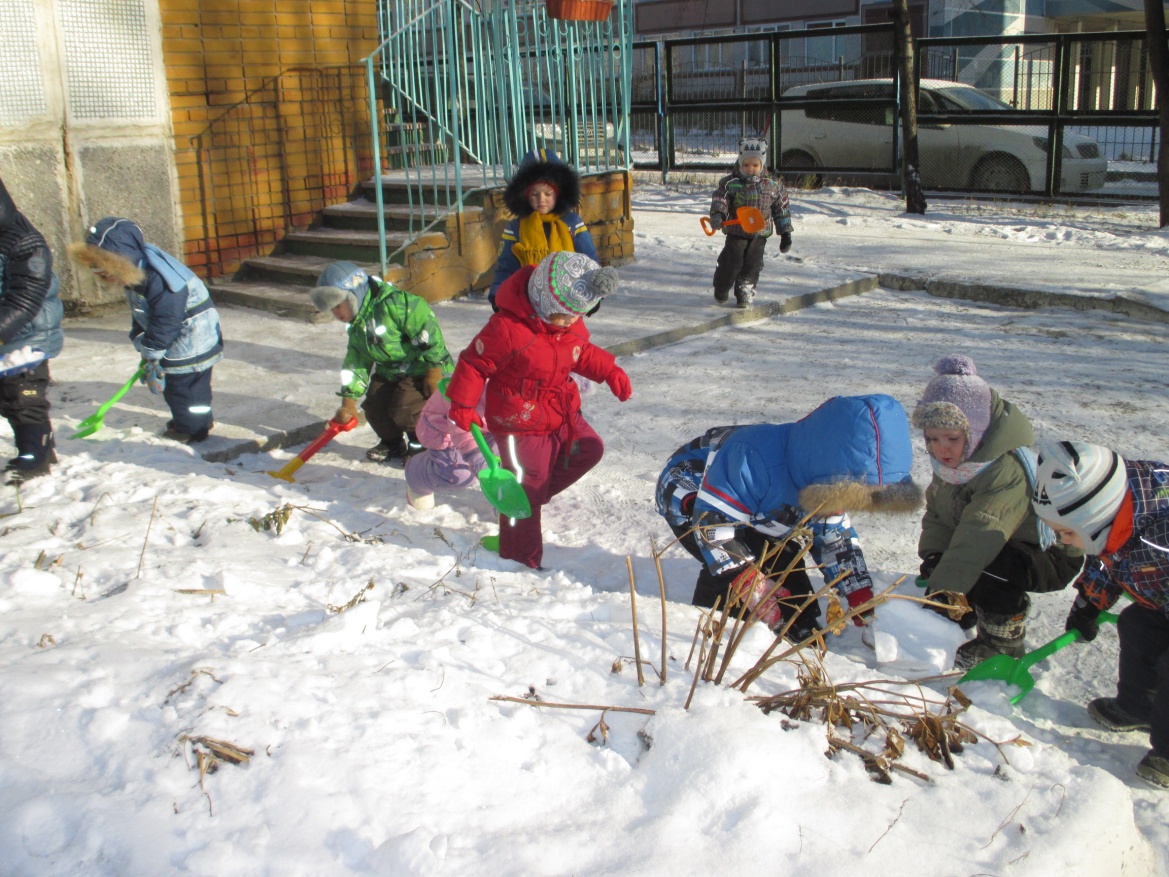 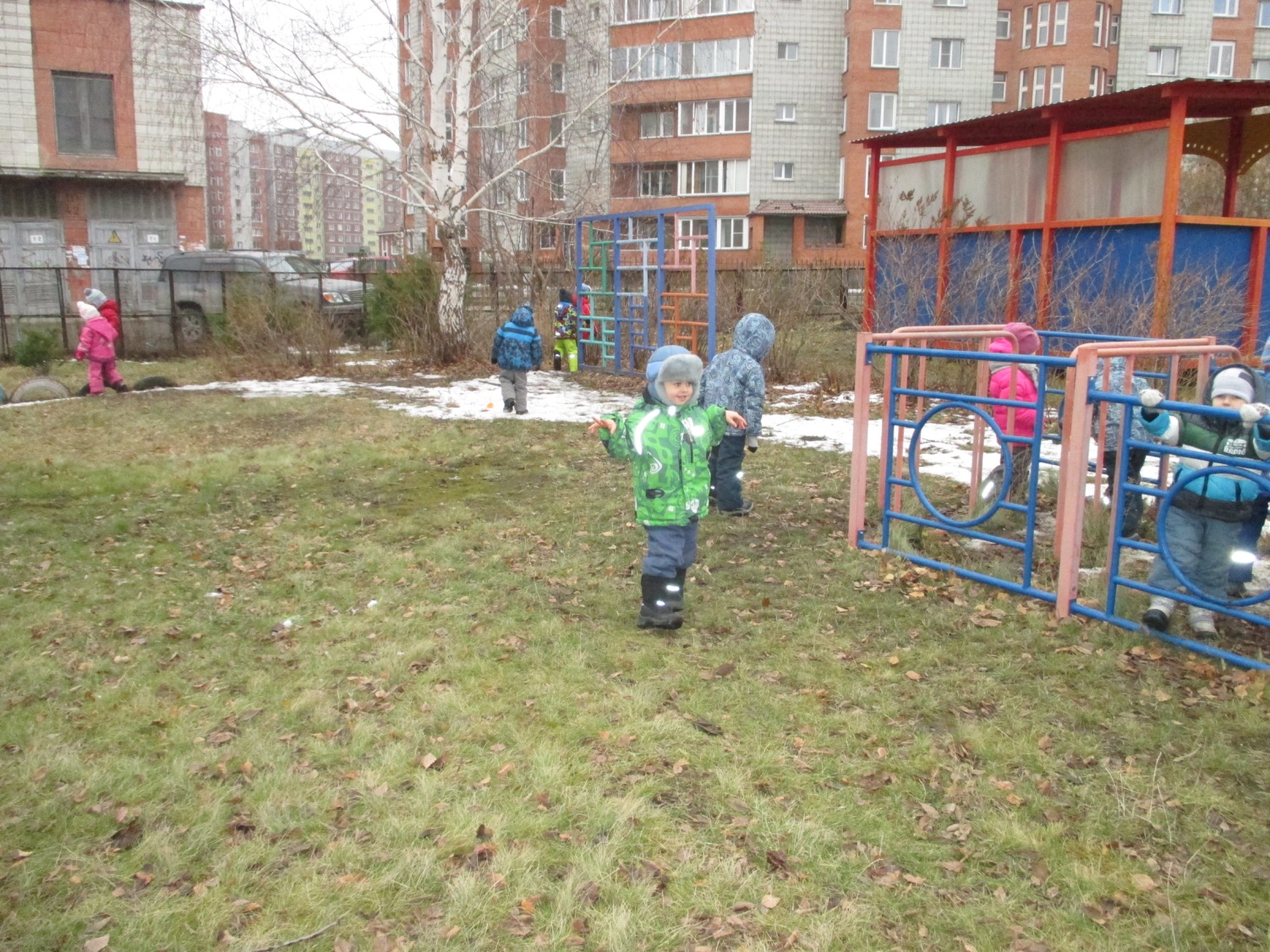 Гимнастика пробуждения после дневного сна отличается от традиционной зарядки. Её новизна заключается в более естественном переходе от сна к бодрствованию. Сначала дети выполняют упражнения лежа в кроватках, потом сидя и стоя.Интересный сюжет, красивая негромкая музыка уводят детей в мир сказок, положительно влияют на развитие речи и восприятие окружающего мира.
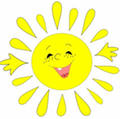 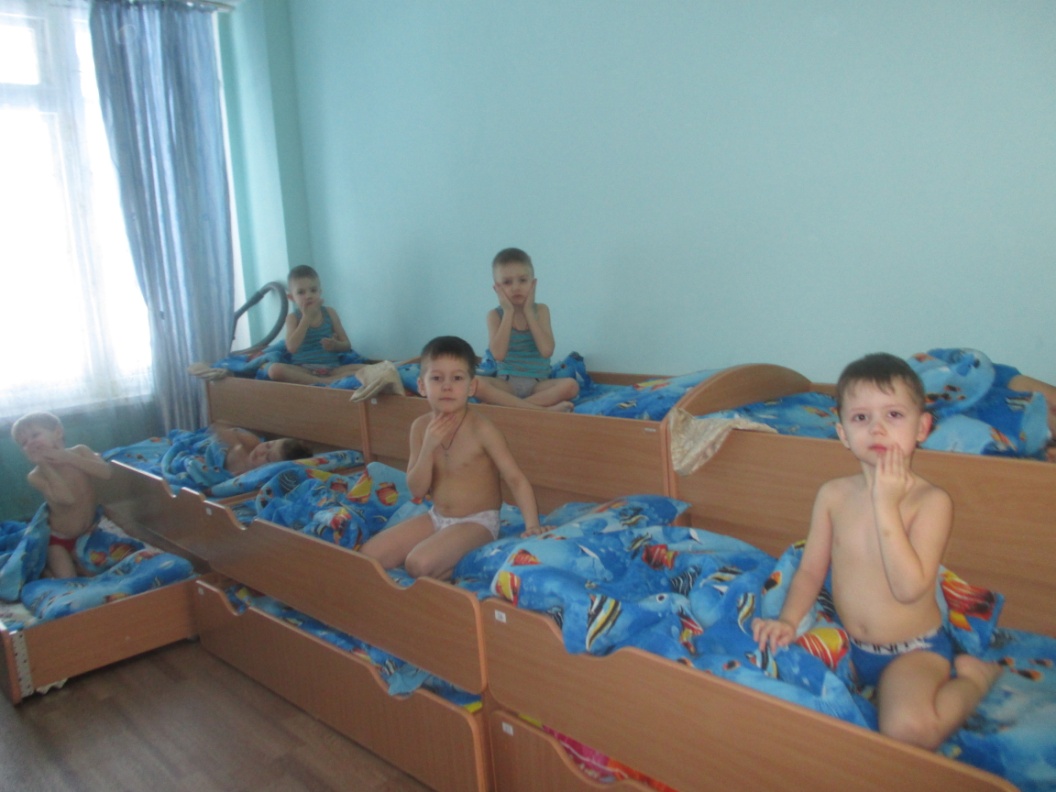 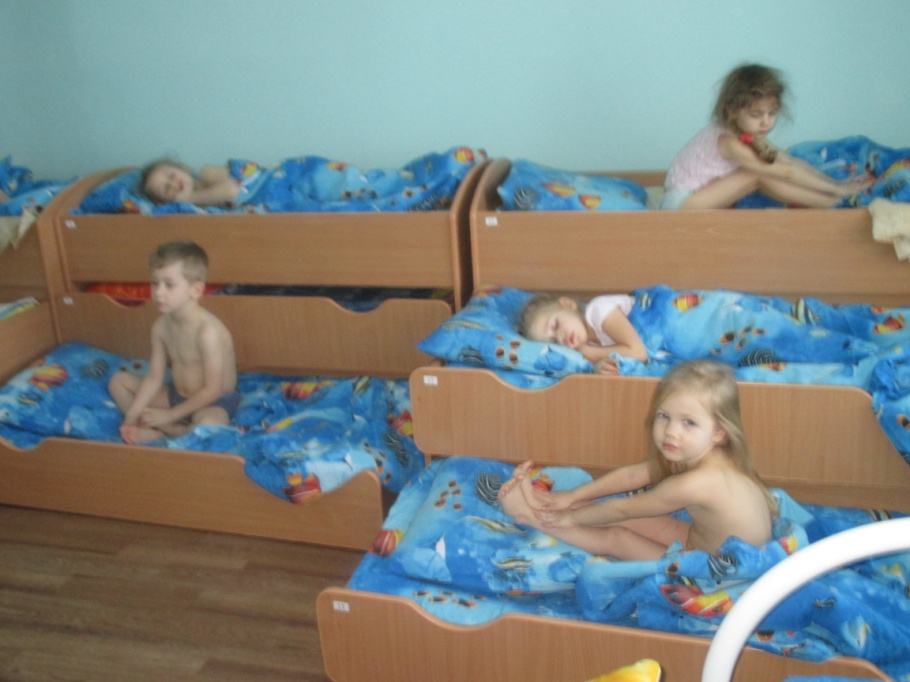 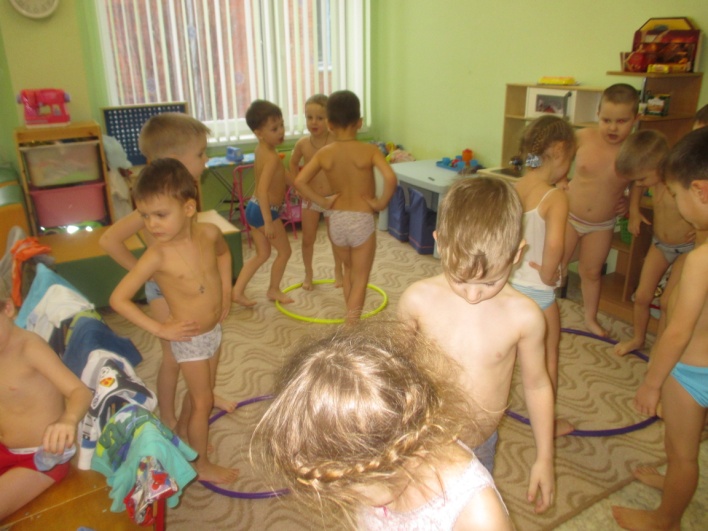 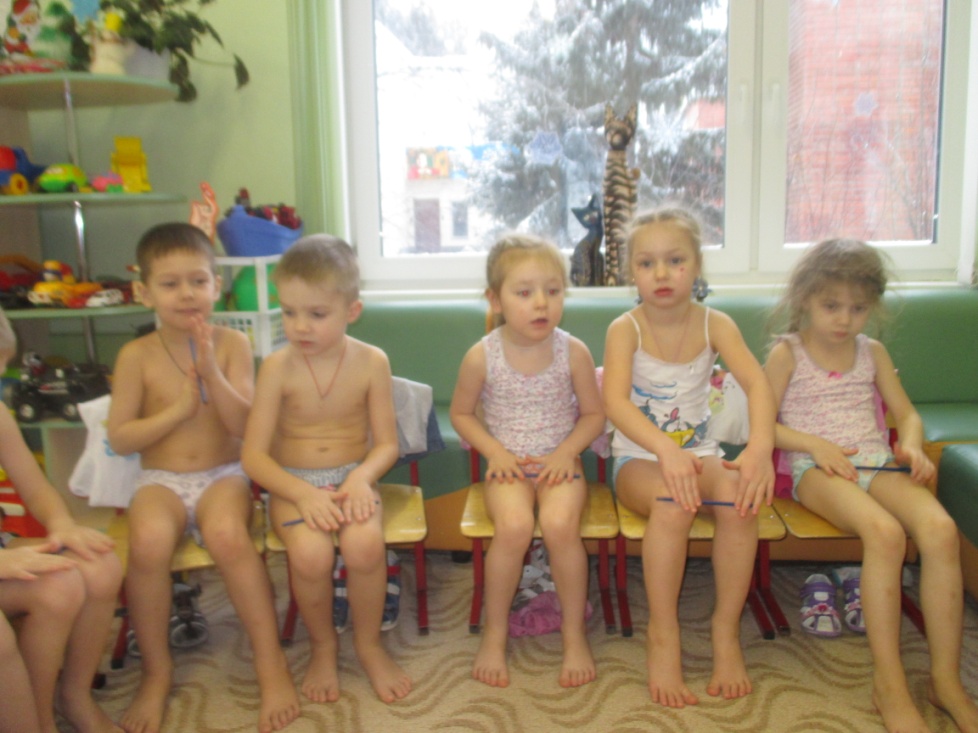 Спортивные праздники - окно в волнующий мир музыки, поэзии увлекательных игр и затей. Праздники являются своеобразной школой чувств ребенка, в которой он учиться радоваться, восторгаться, удивляться. Без праздника невозможно представить себе счастливого детства.
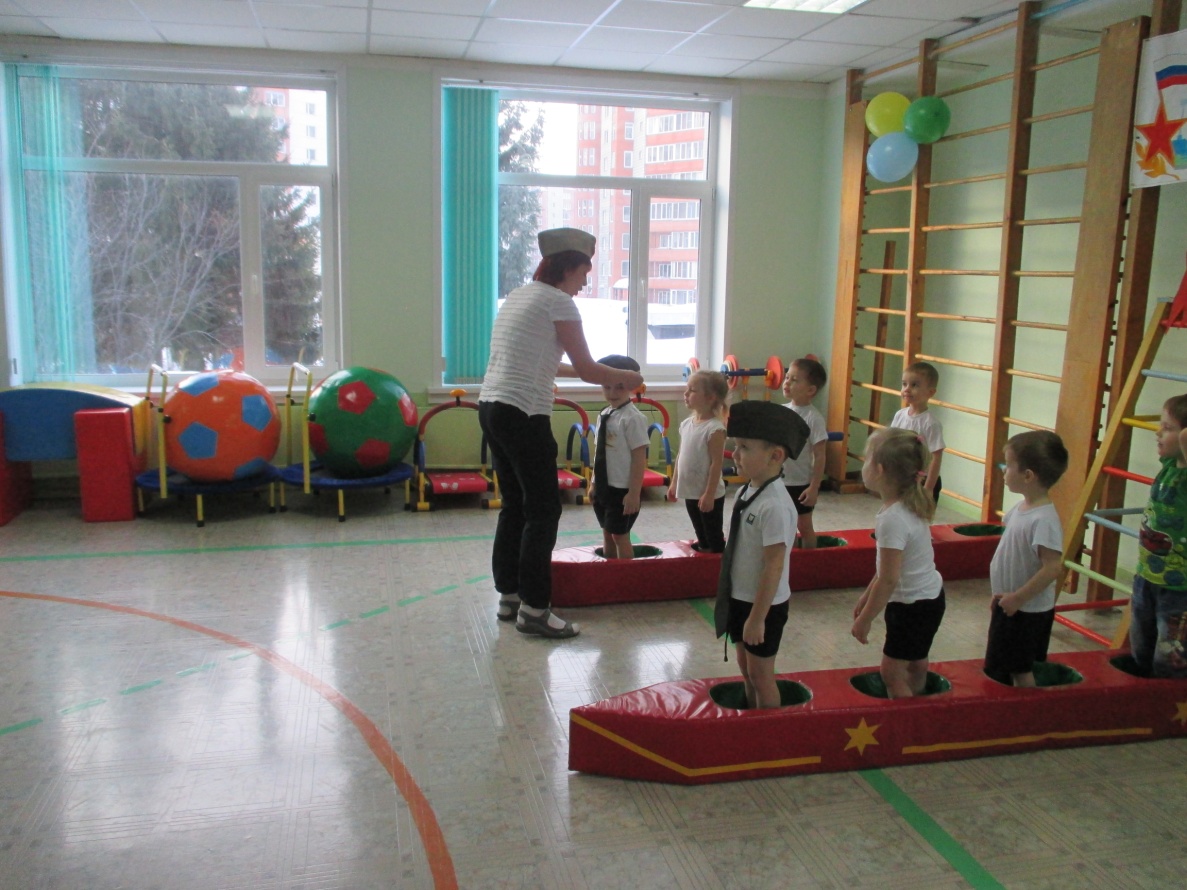 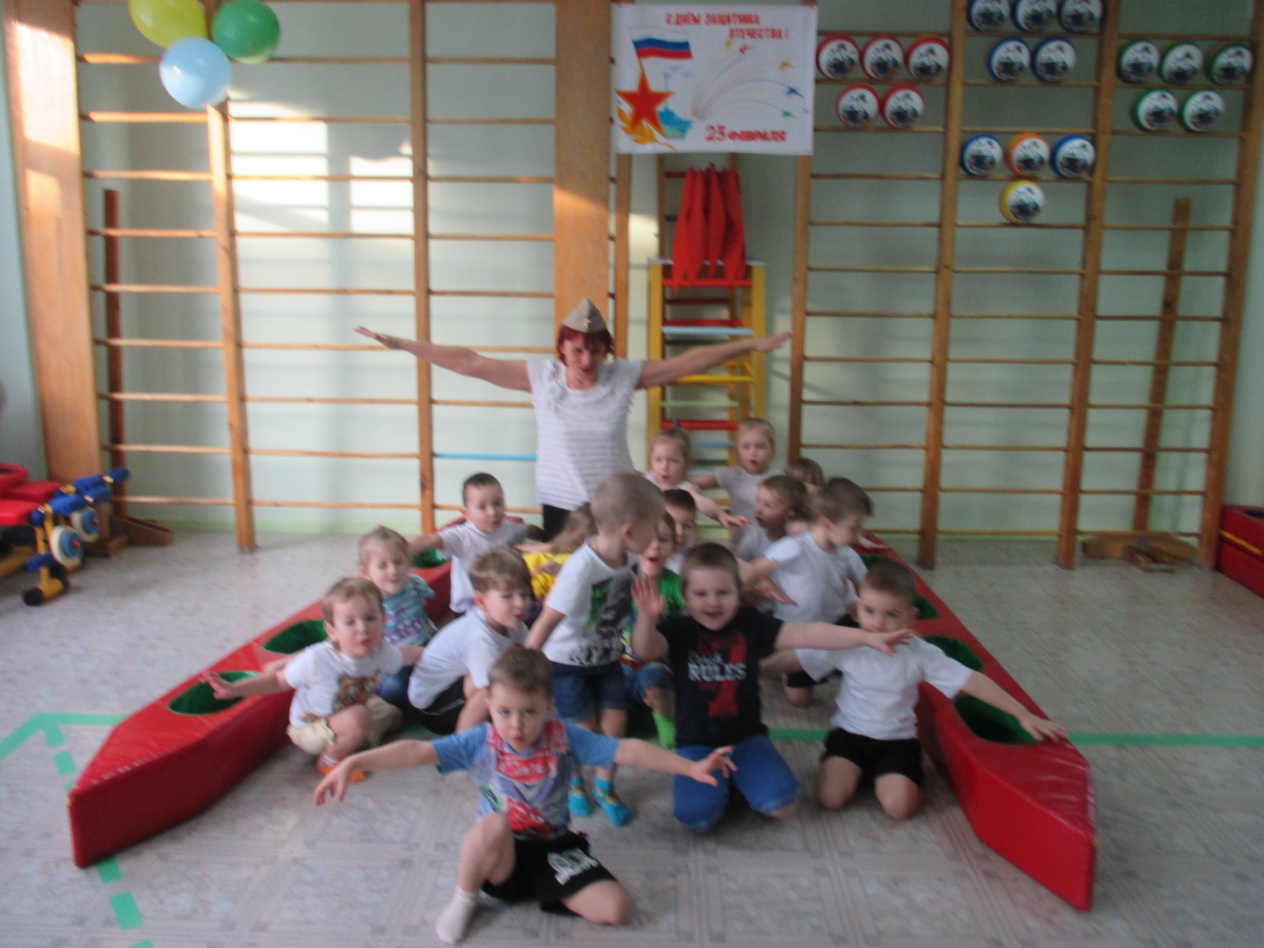 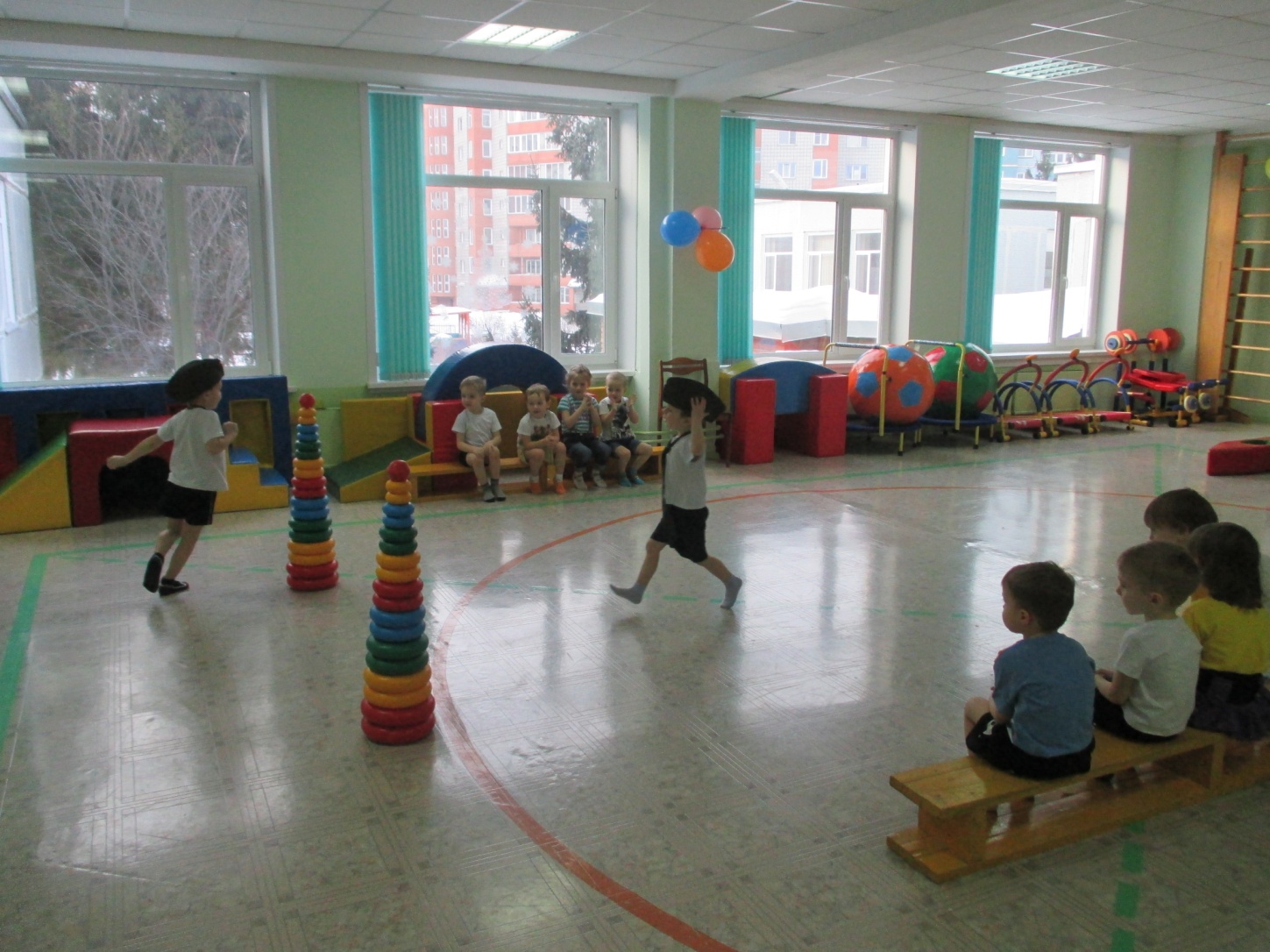 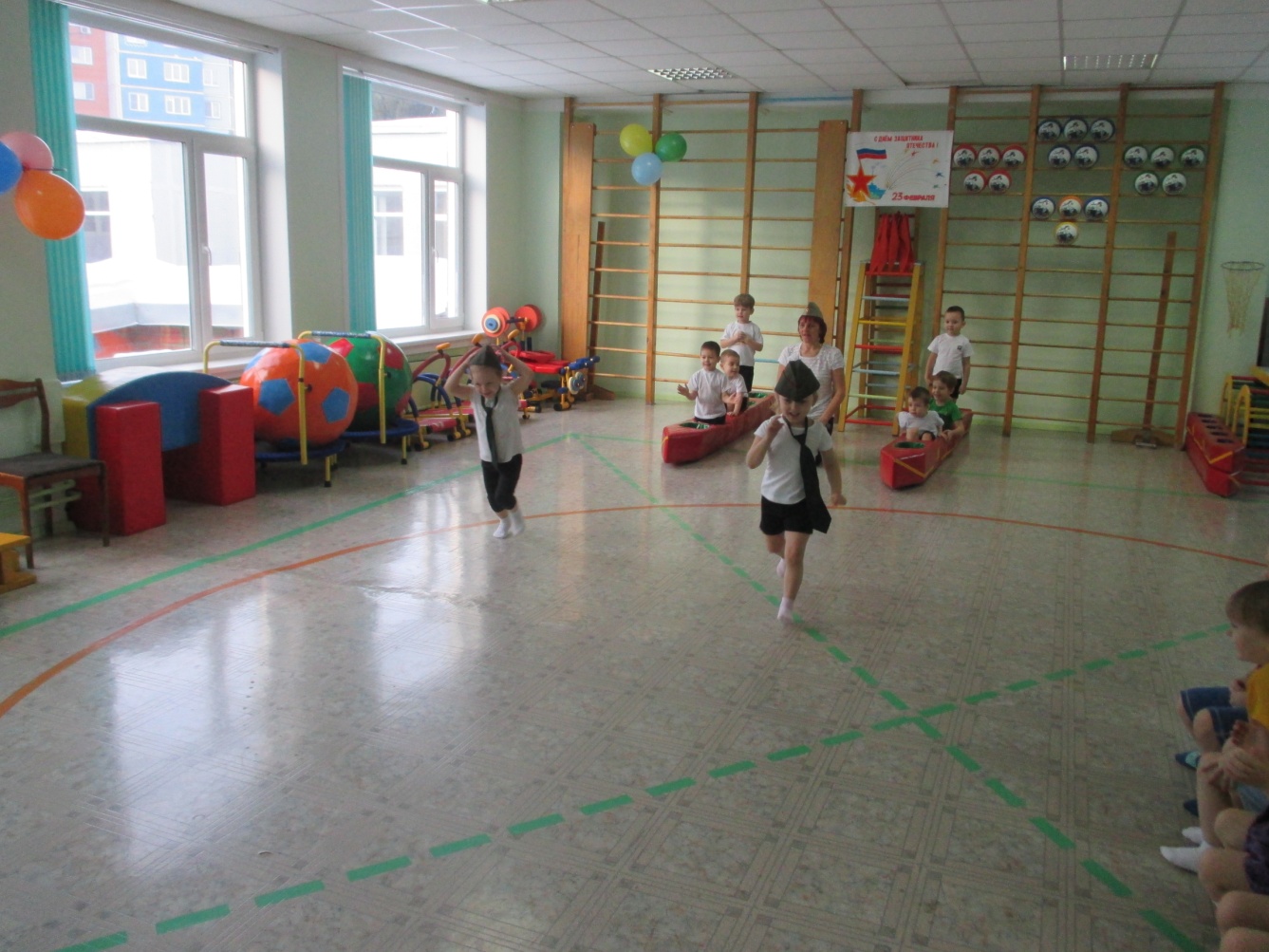 8
Коррекционная  работа
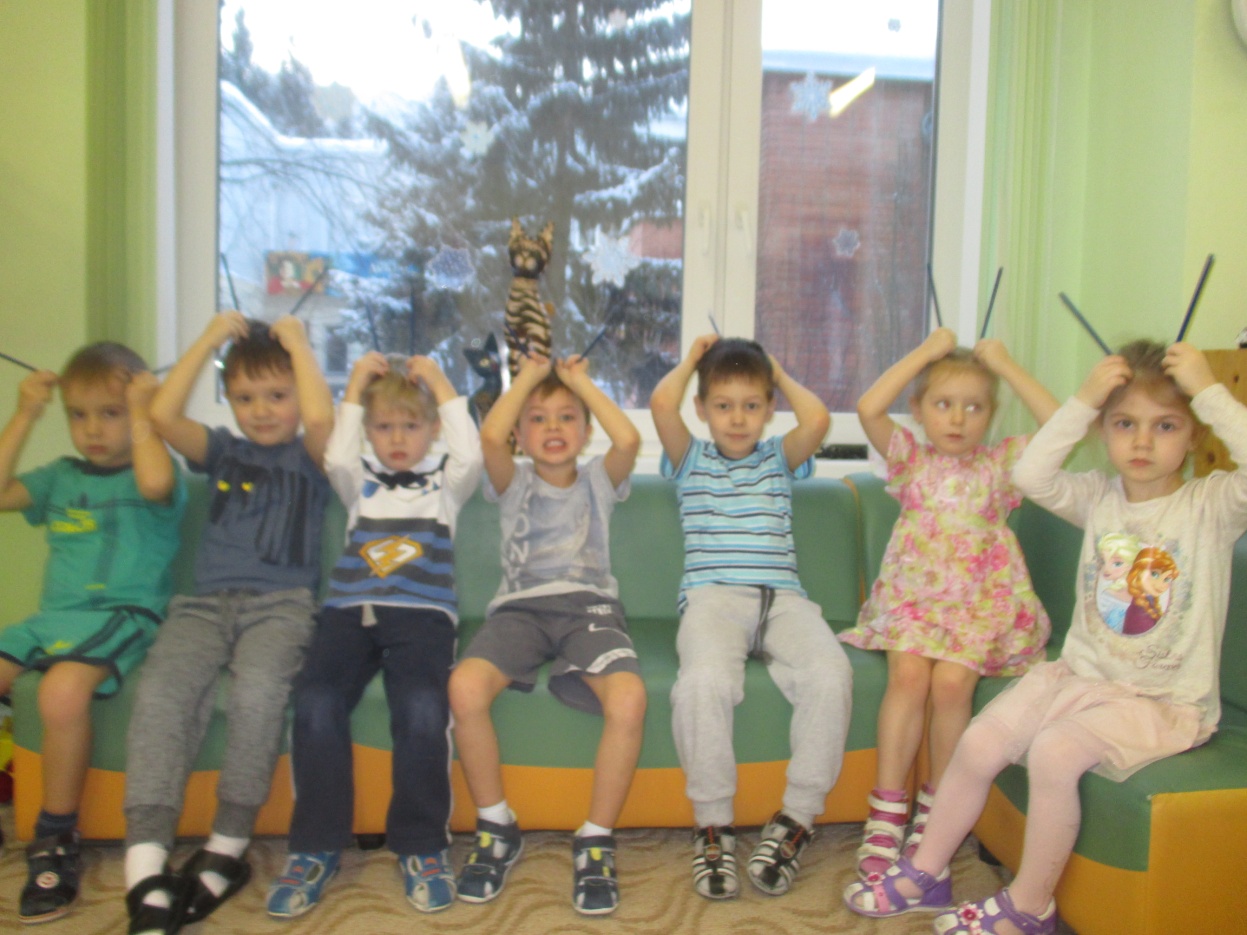 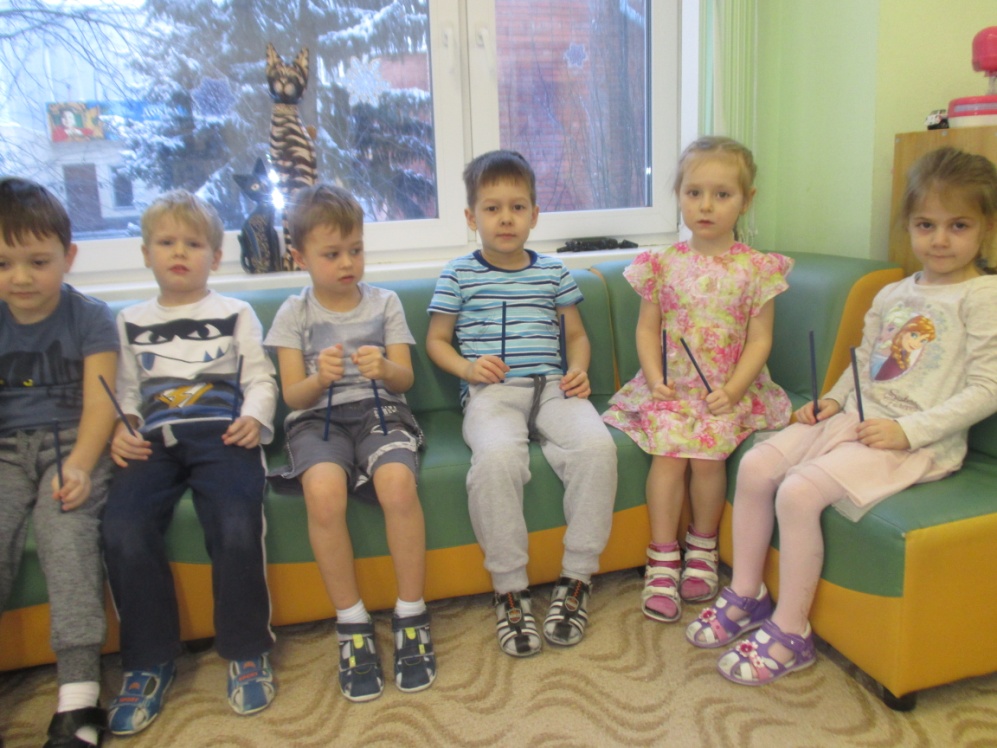 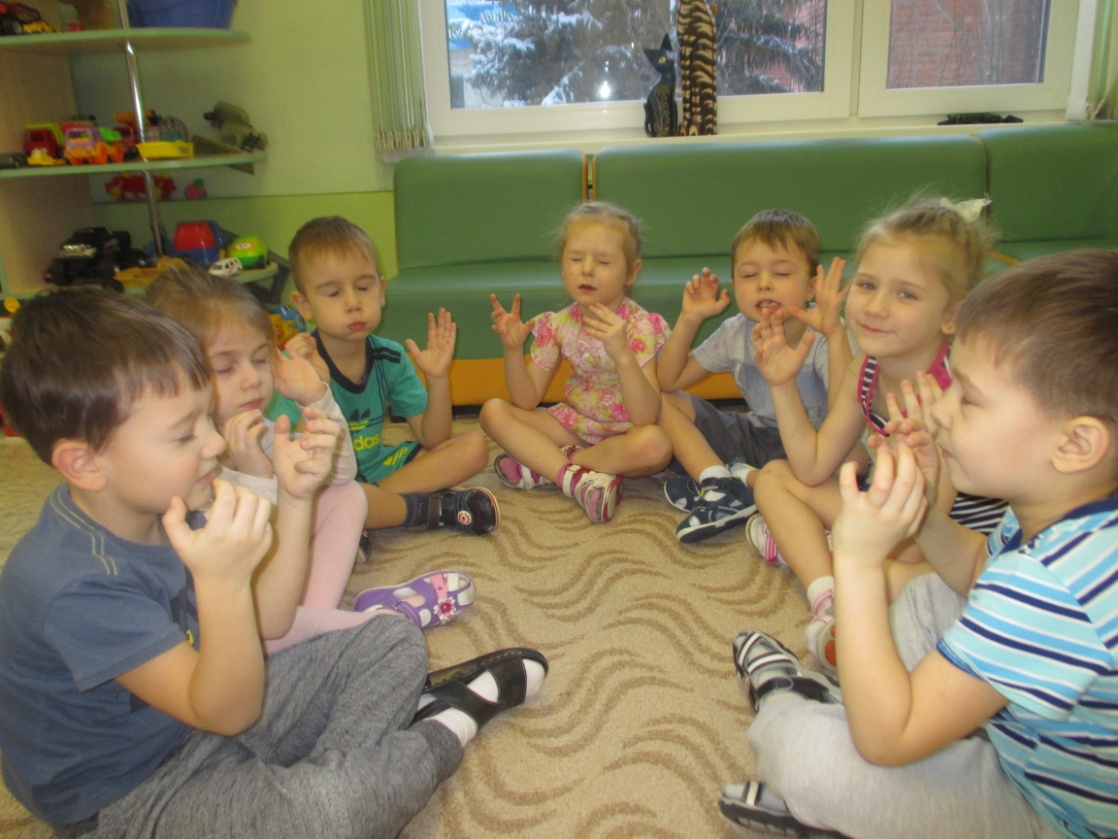 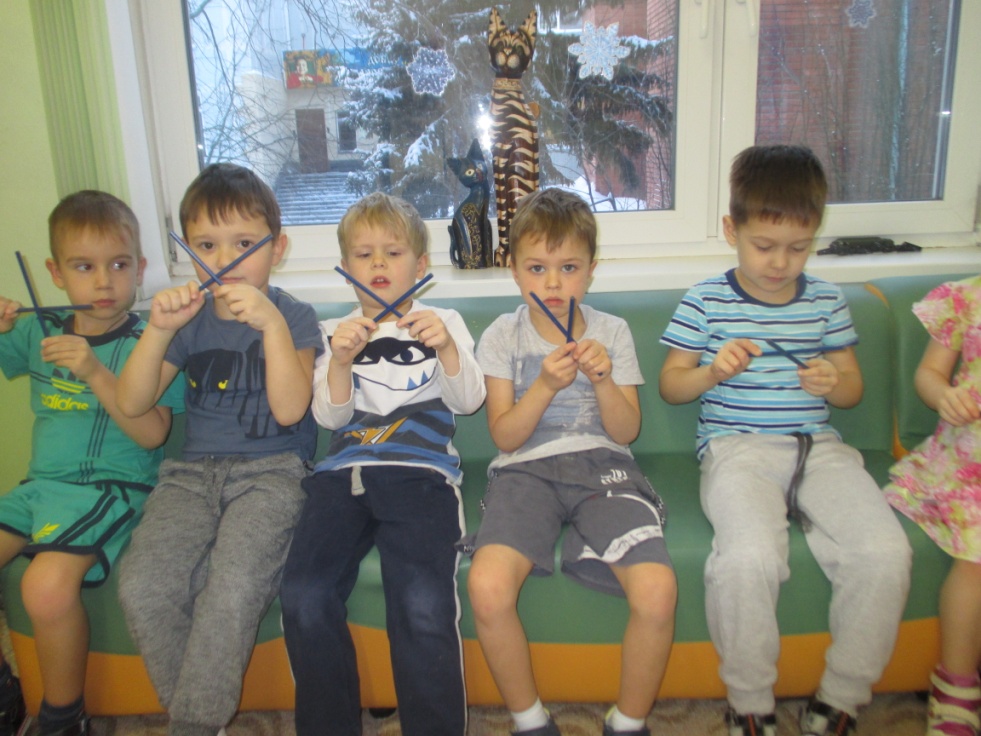 Профилактика и коррекция плоскостопия
Плоскостопие – это заболевание стоп, для которого характерно уплощение продольного или/и поперечного свода, что приводит к быстрой утомляемости, болям в стопах при ходьбе, стоянии.
 Но поскольку наши стопы выполняют     функцию «фундамента»организма, боль
 может проявляться в спине, ногах.
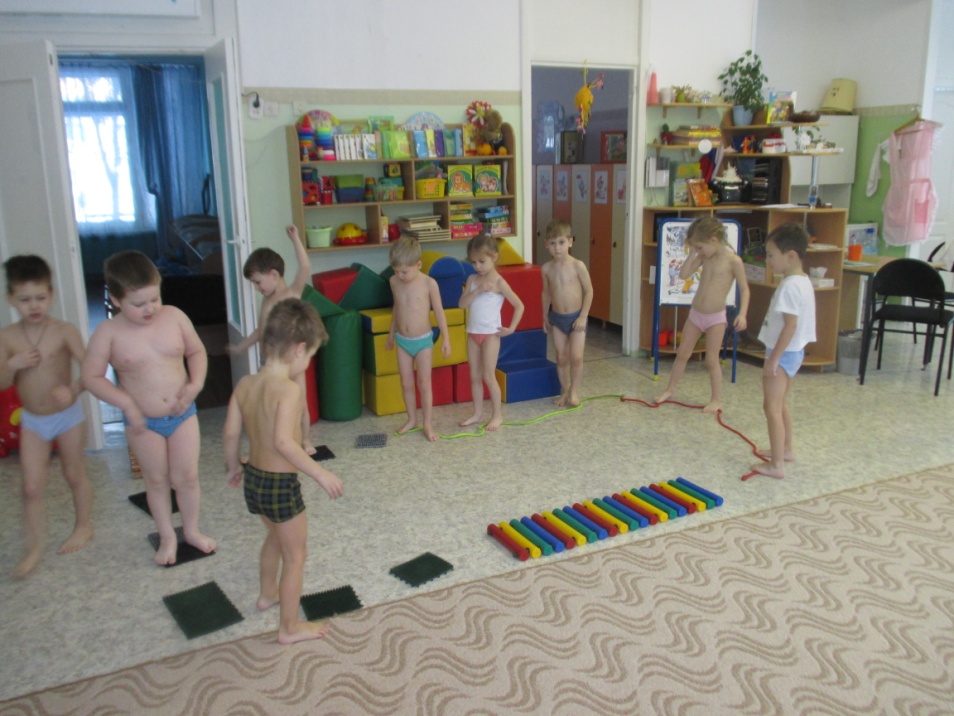 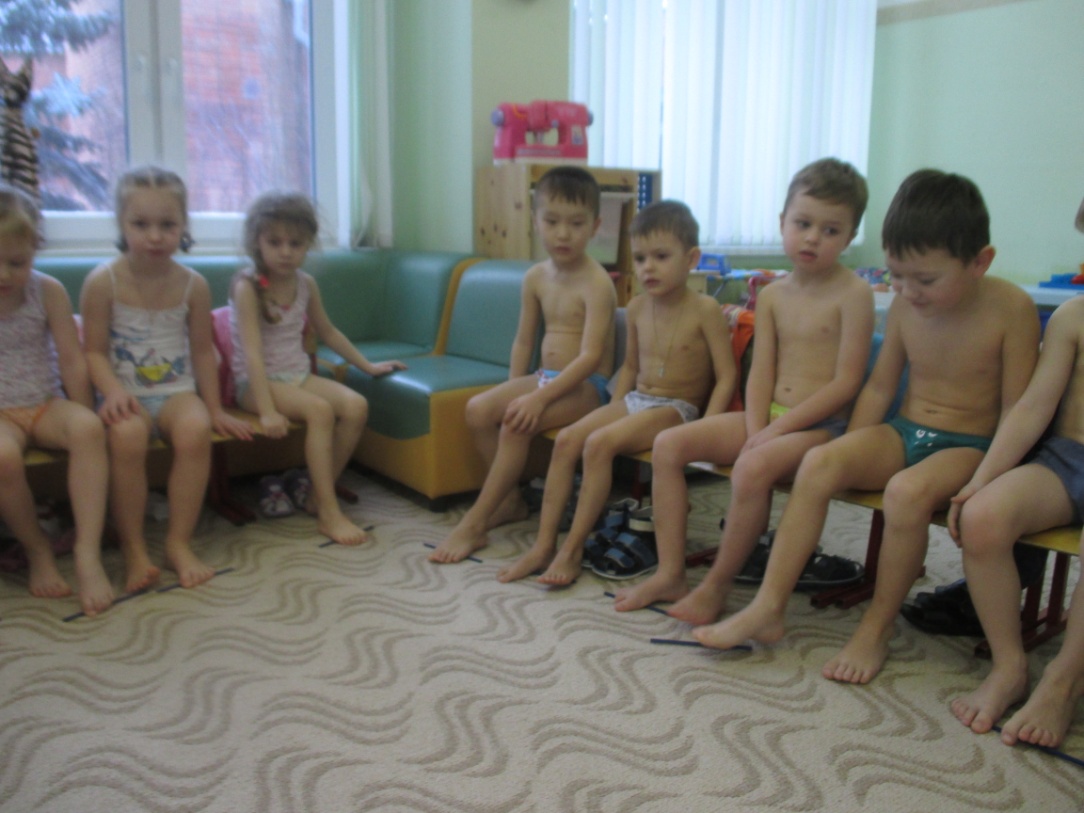 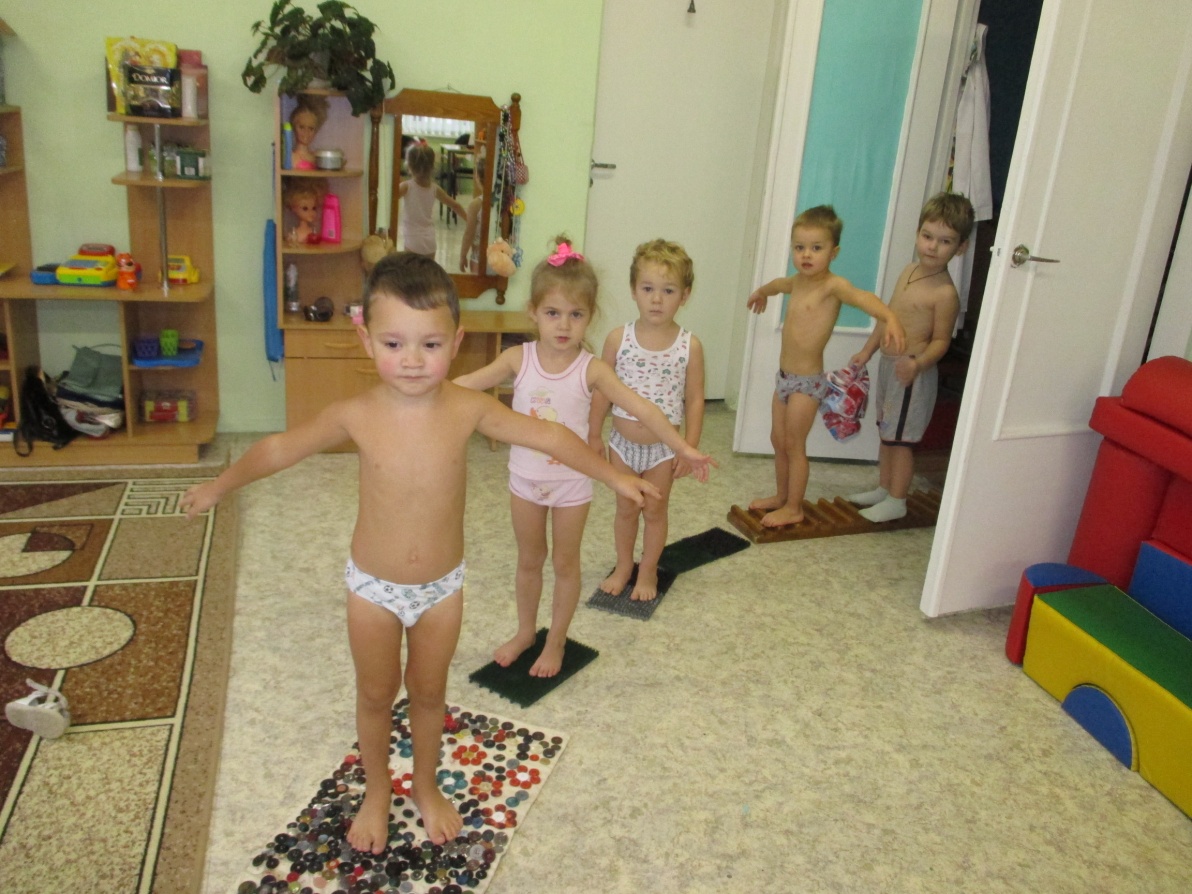 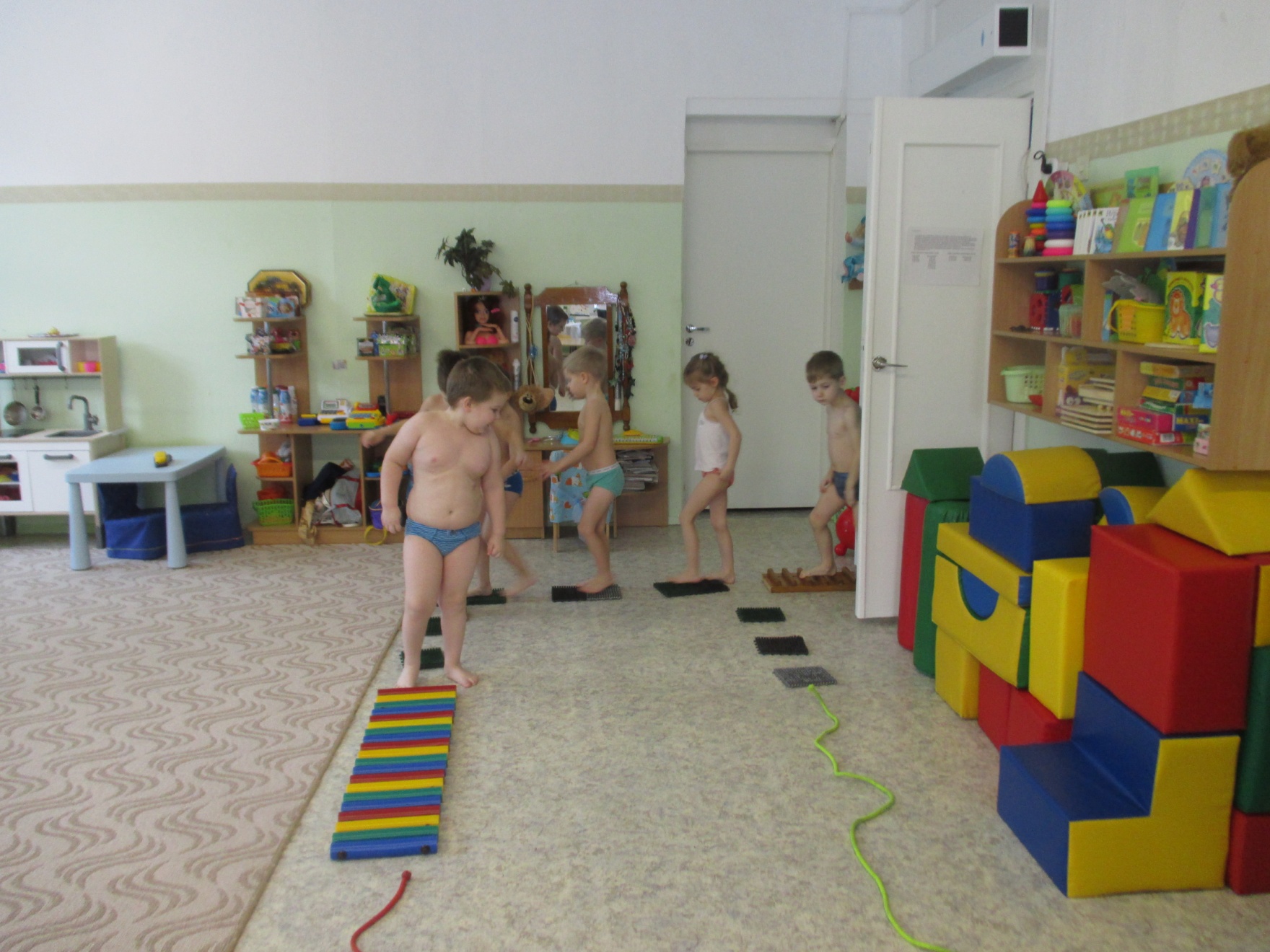 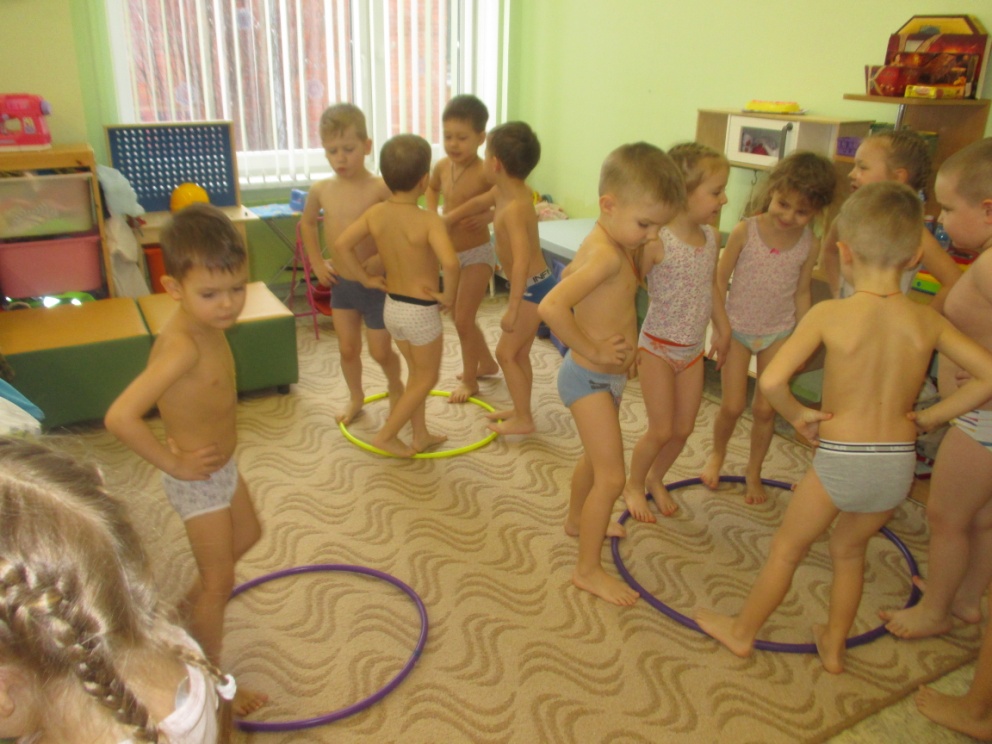 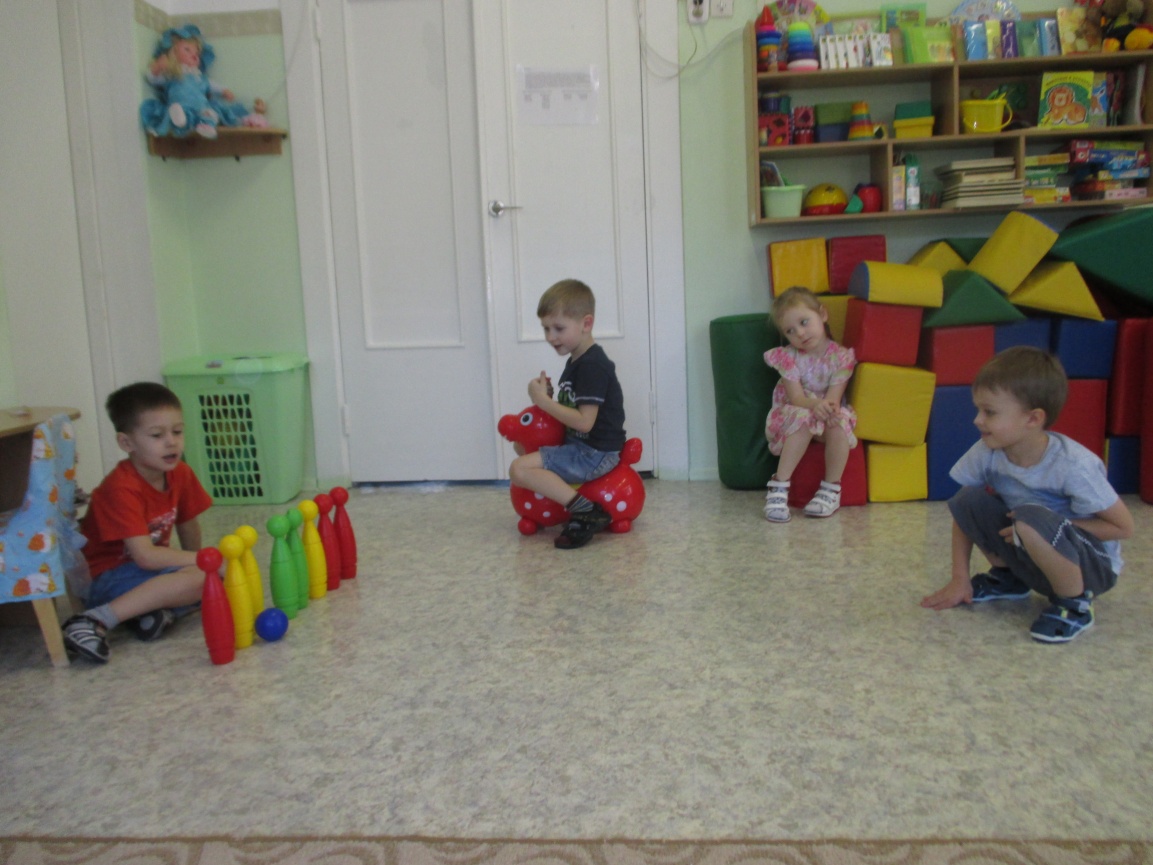 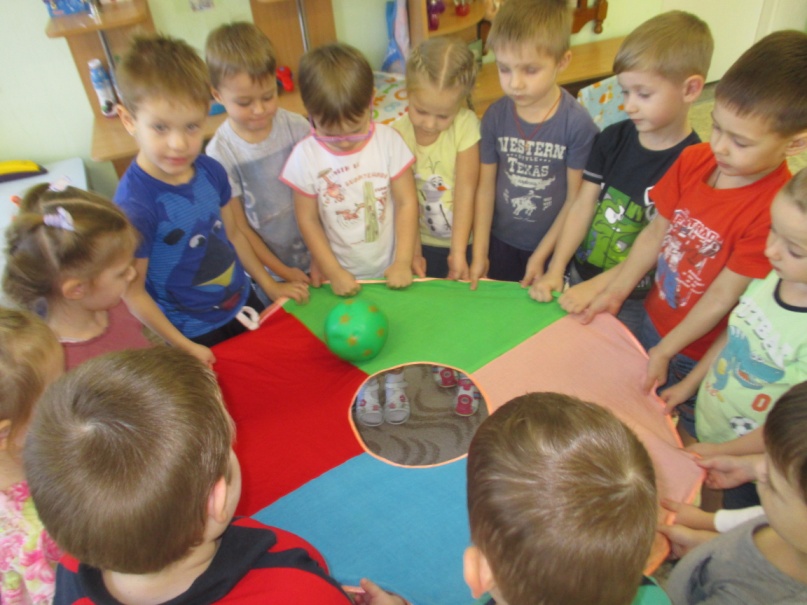 Мы растем здоровыми!
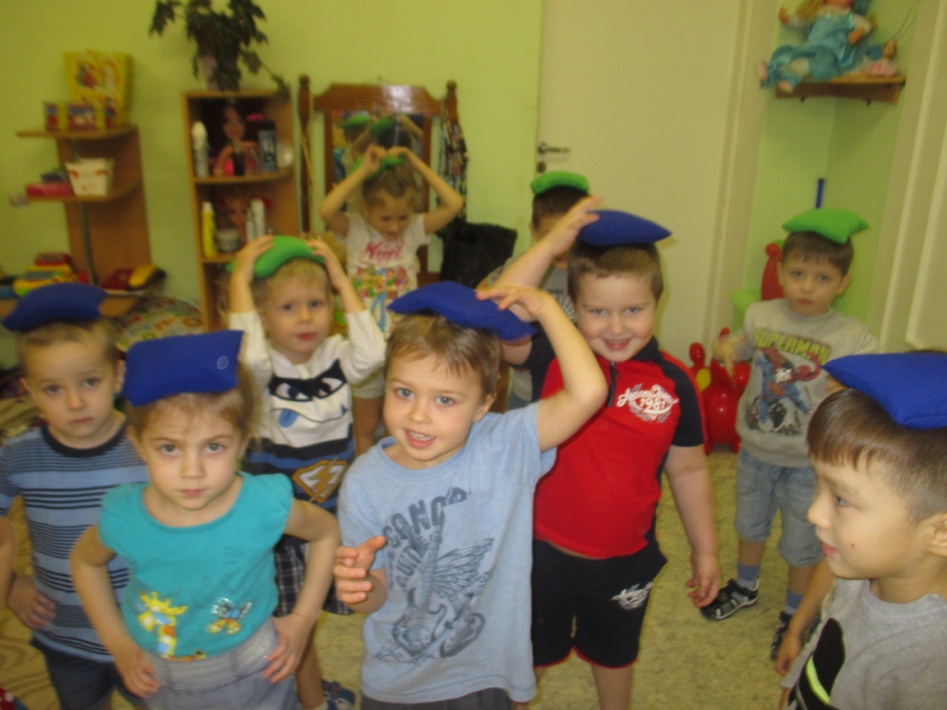 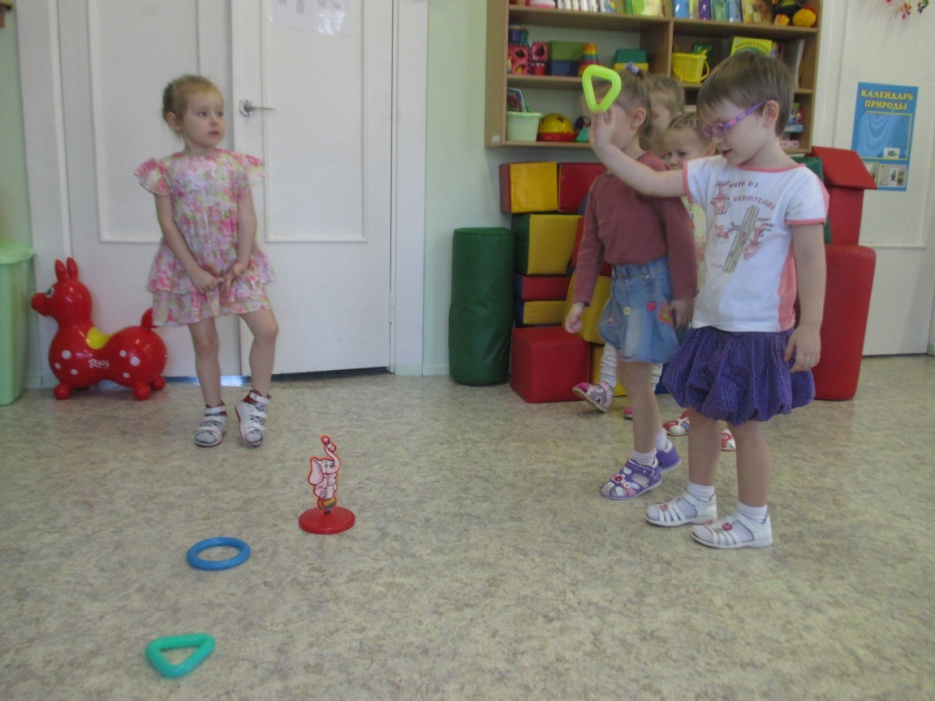 11
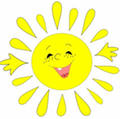 Прогулки.
Чтобы вырасти здоровыми,  дети  должны проводить на свежем воздухе как можно больше времени. Увлекательно и интересно проходят подвижные игры на прогулке. Во время игр в природных условиях у детей формируются умения использовать приобретённые навыки в многообразных  ситуациях. Развивается ловкость, быстрота, сила и выносливость, умение действовать смело, честно, проявлять активность, самостоятельность.
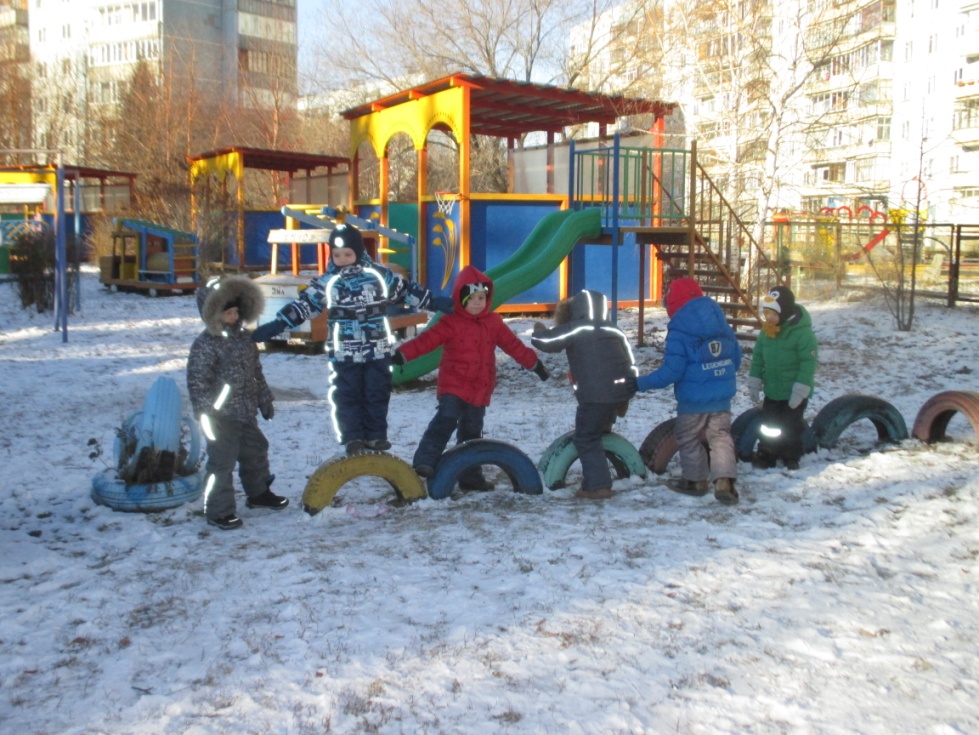 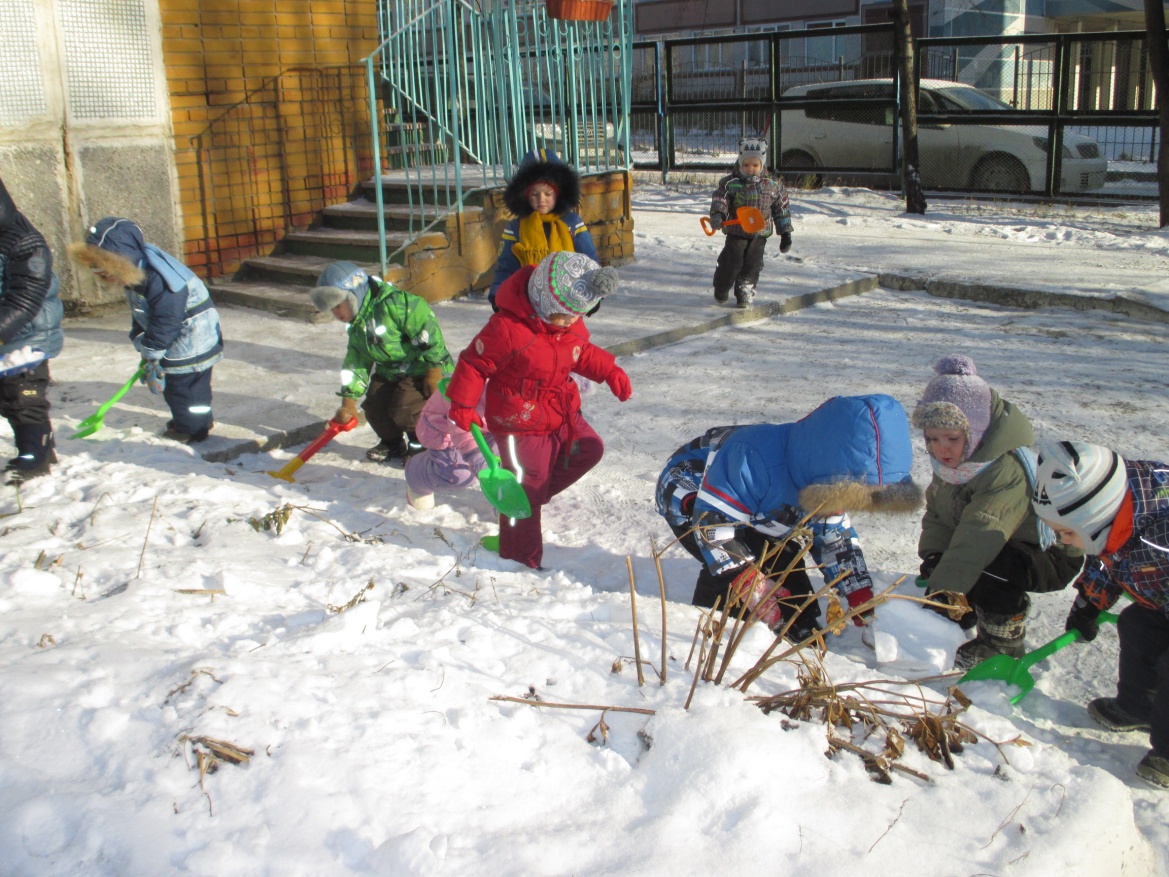 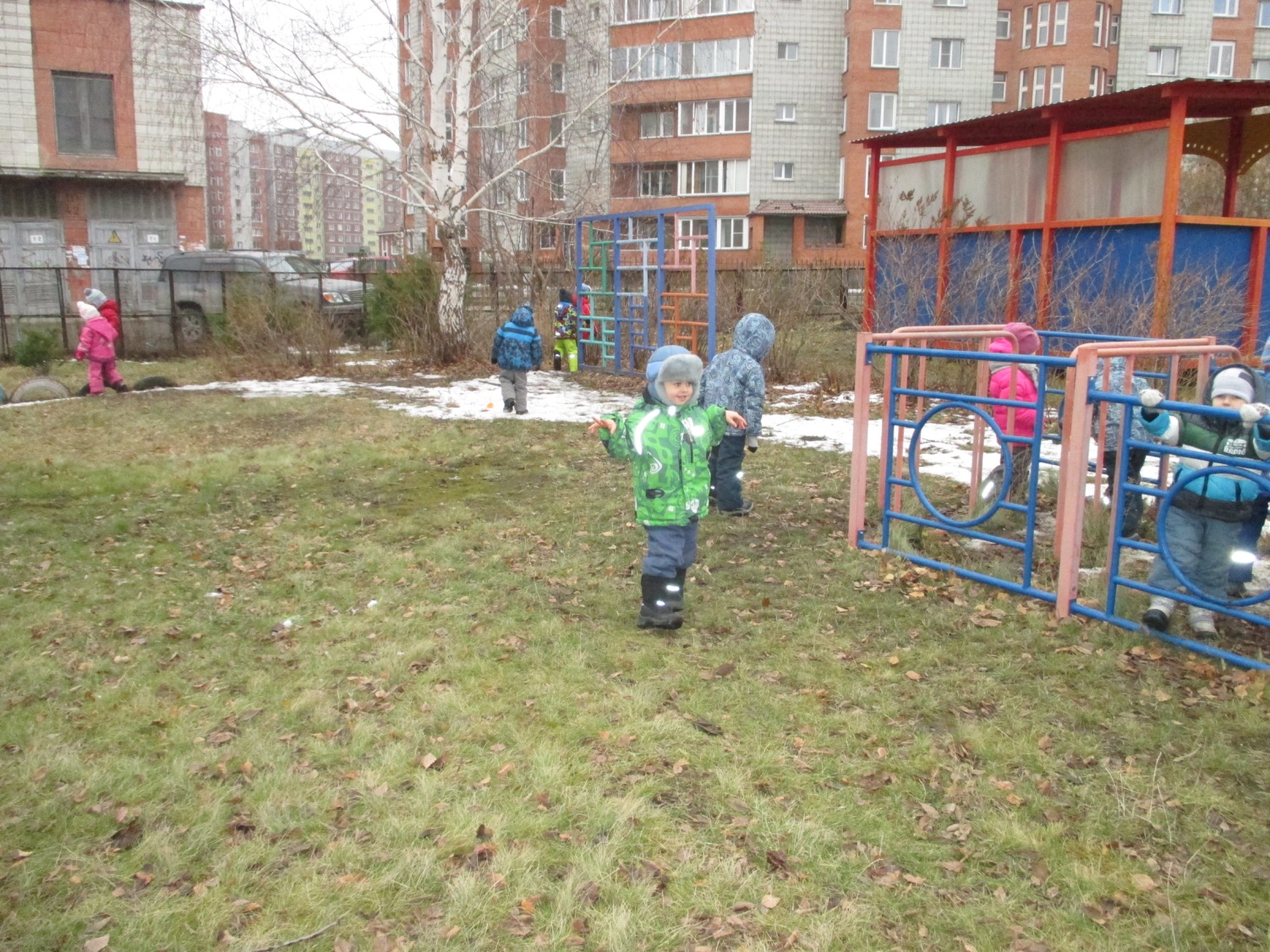 Спортивные праздники - окно в волнующий мир музыки, поэзии увлекательных игр и затей. Праздники являются своеобразной школой чувств ребенка, в которой он учиться радоваться, восторгаться, удивляться. Без праздника невозможно представить себе счастливого детства.
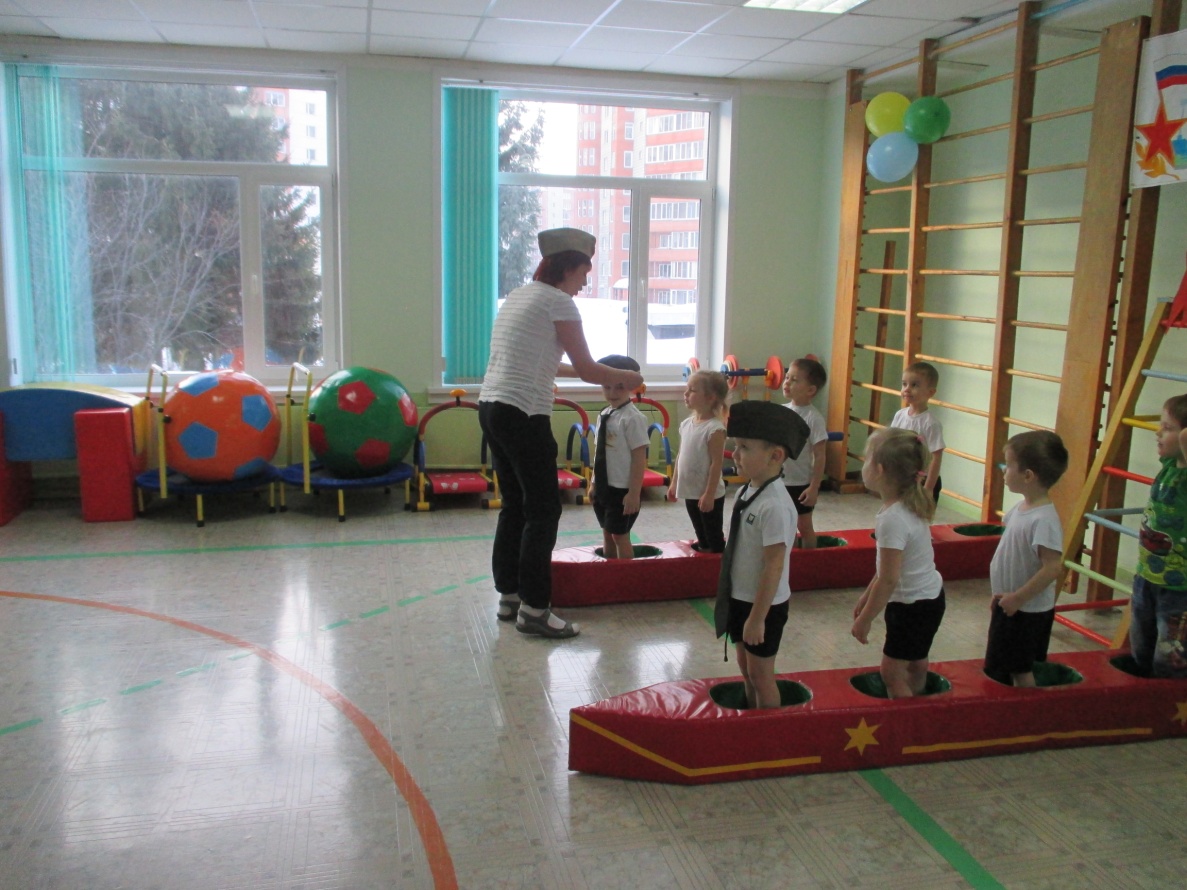 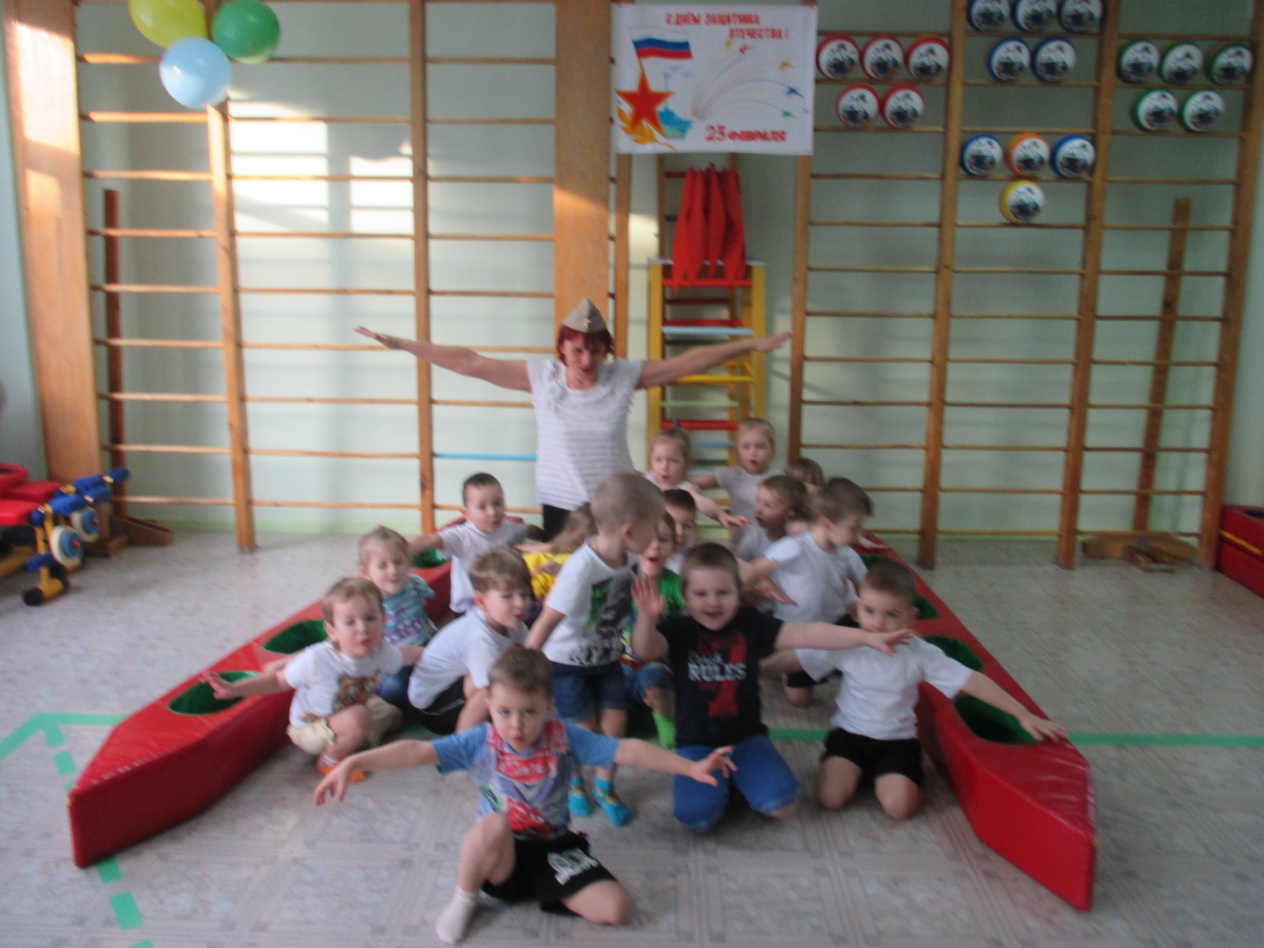 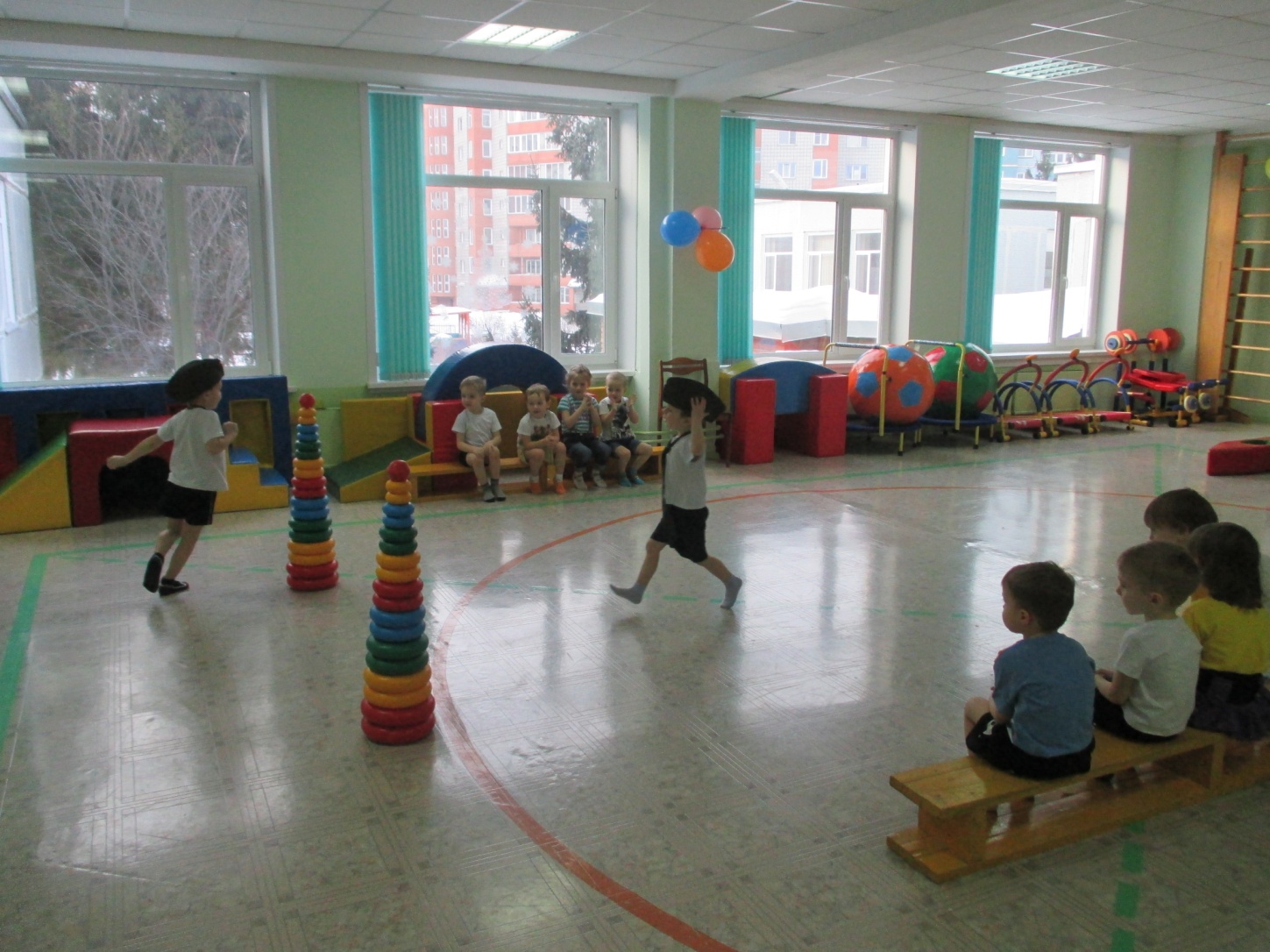 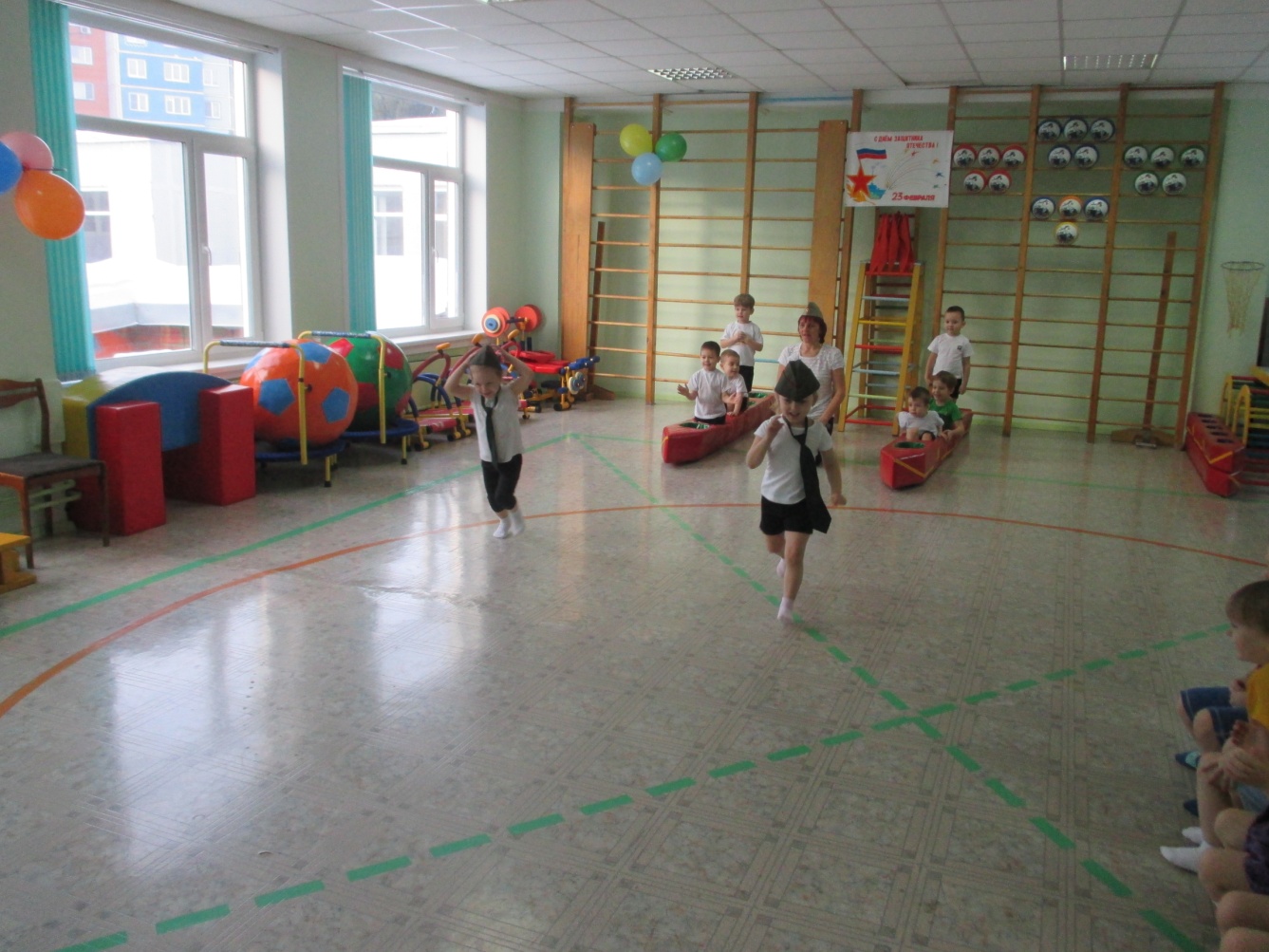 13
Коррекционная  работа
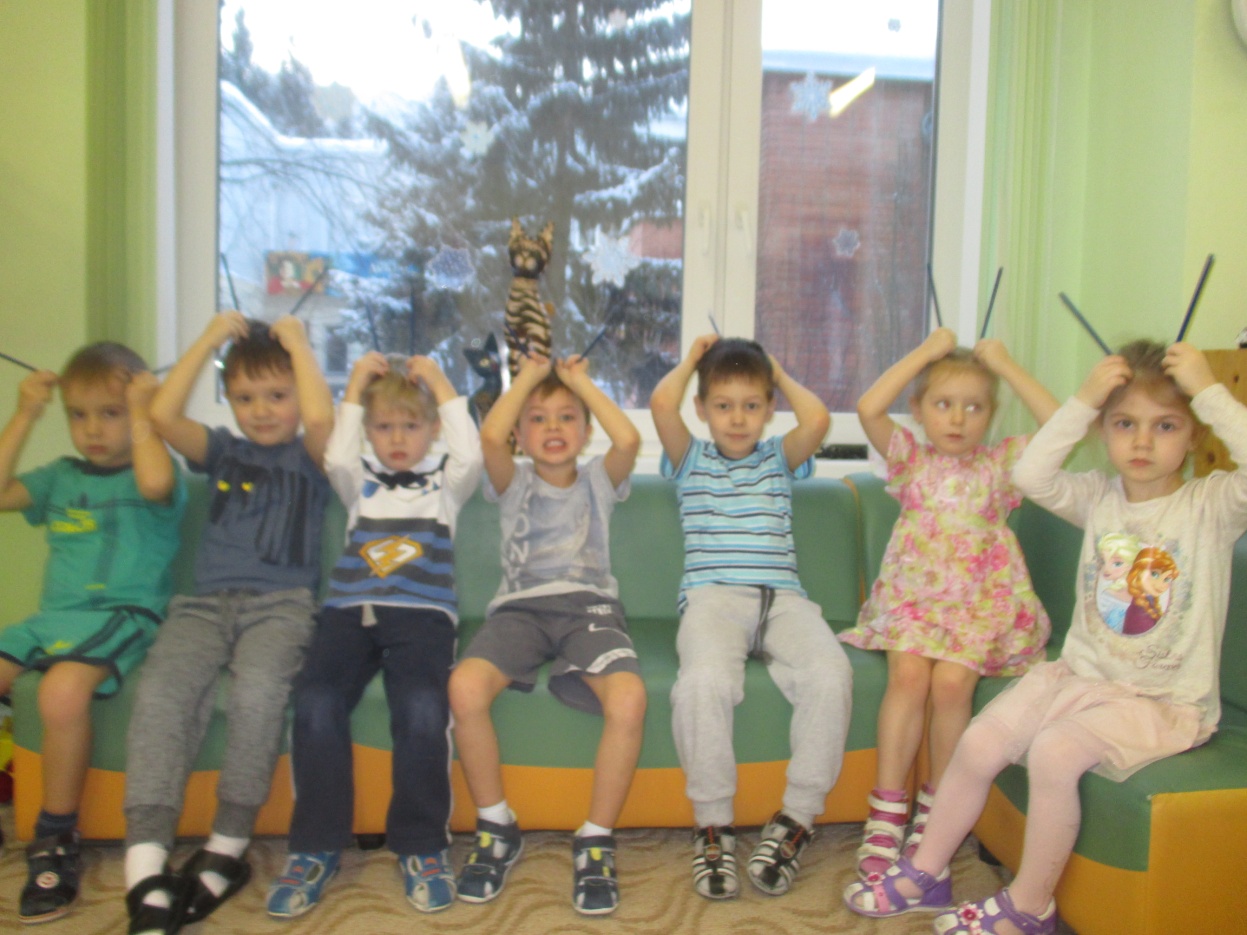 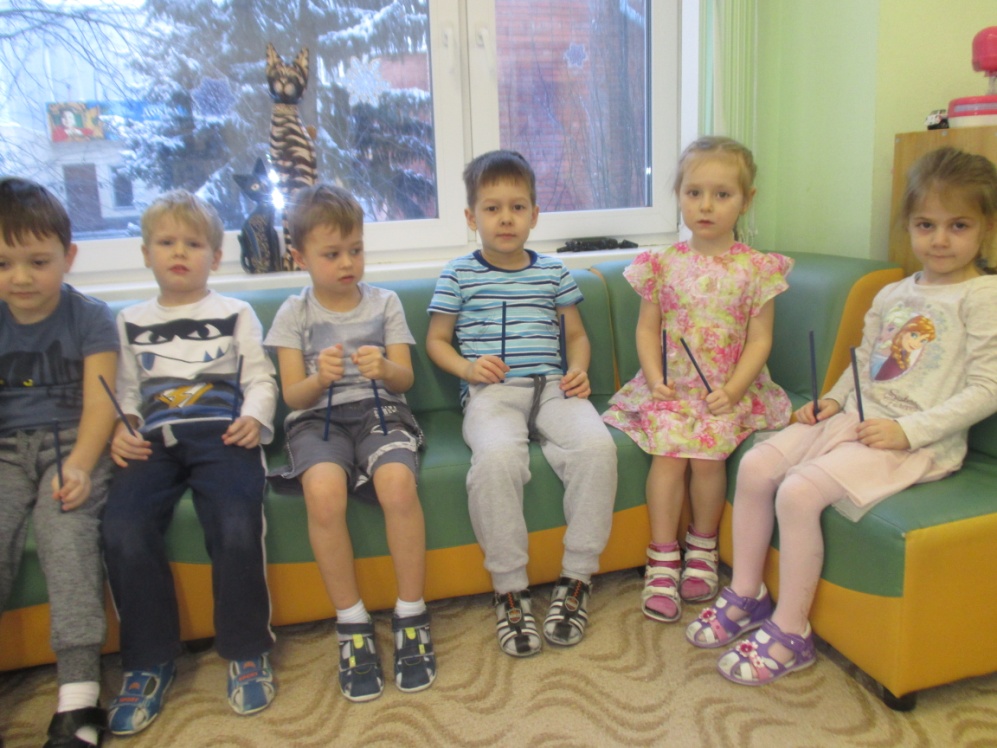 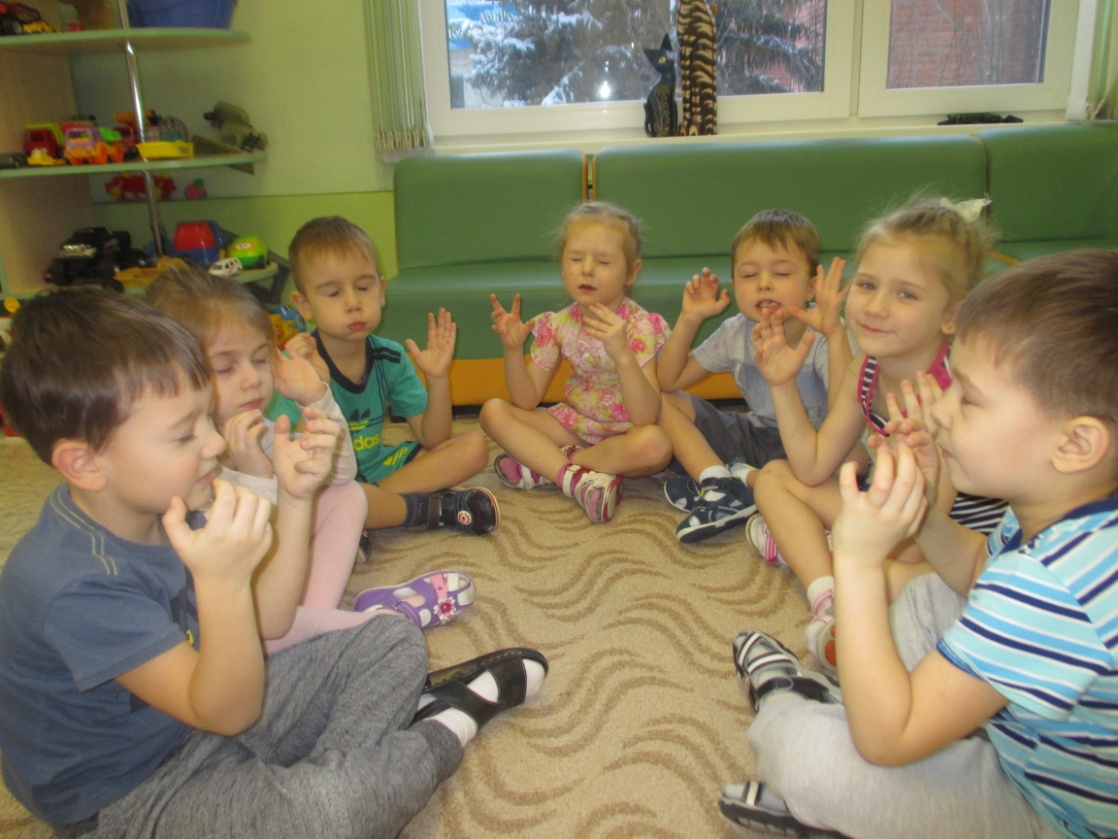 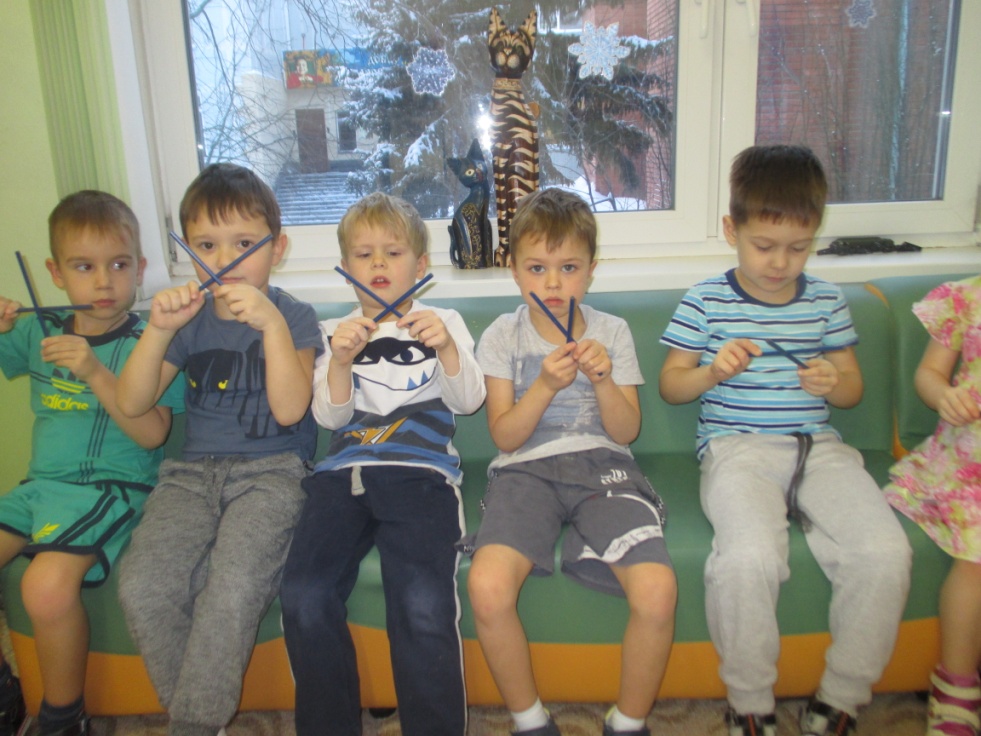 Профилактика и коррекция плоскостопия
Плоскостопие – это заболевание стоп, для которого характерно уплощение продольного или/и поперечного свода, что приводит к быстрой утомляемости, болям в стопах при ходьбе, стоянии.
 Но поскольку наши стопы выполняют     функцию «фундамента»организма, боль
 может проявляться в спине, ногах.
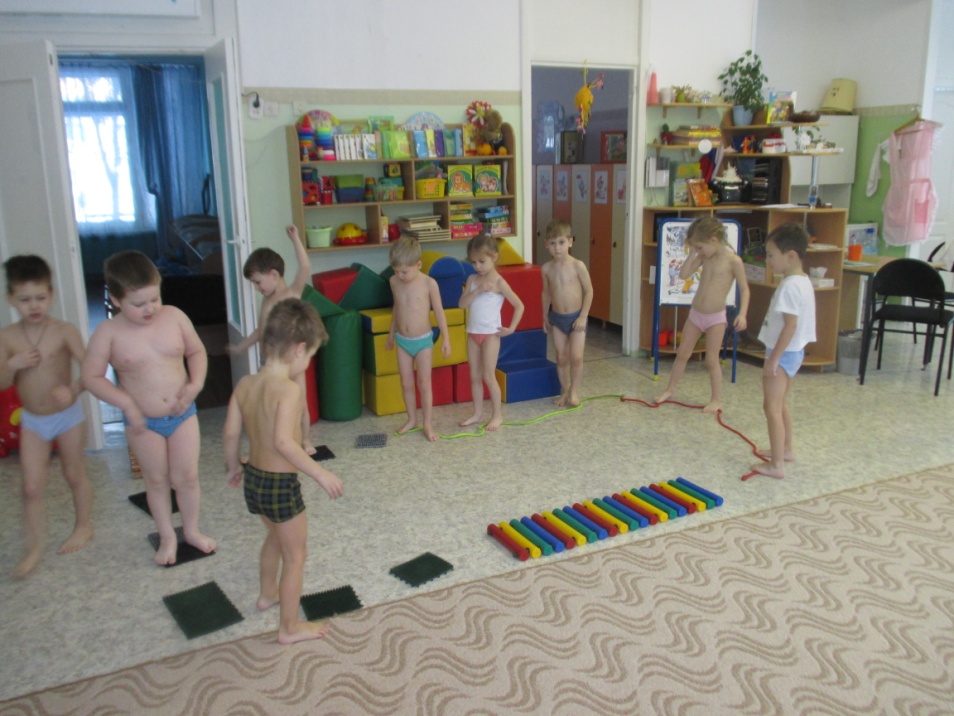 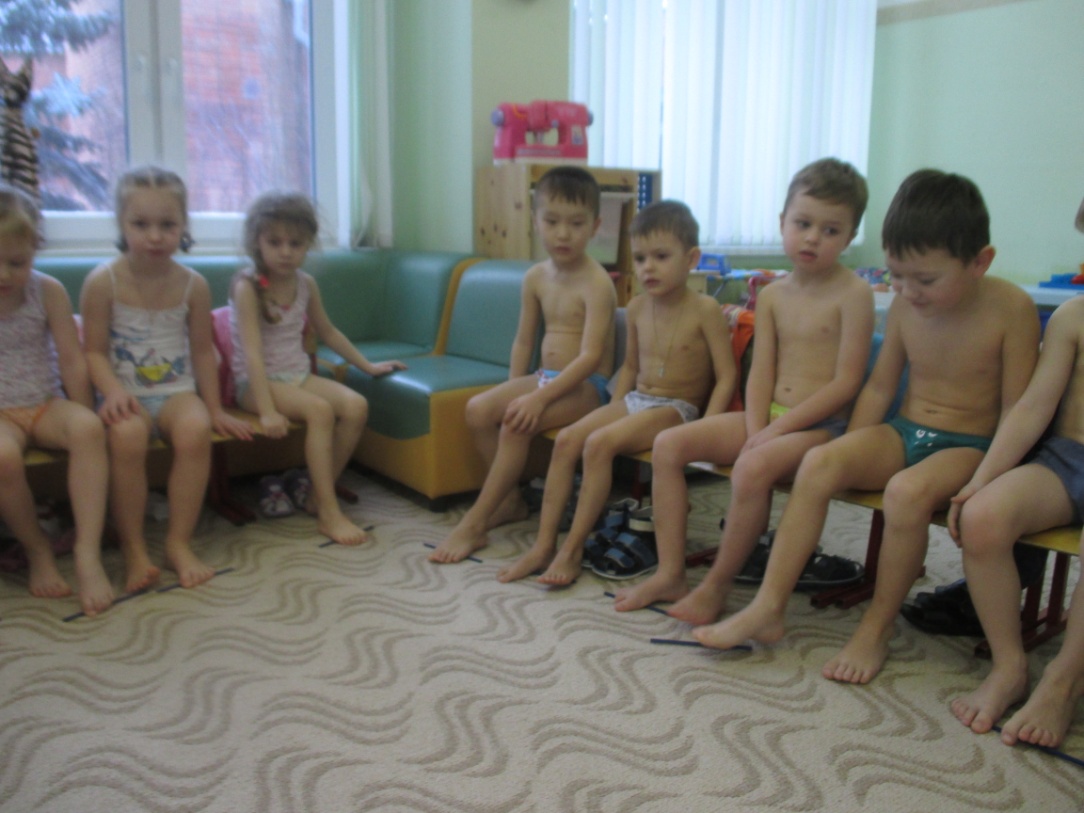 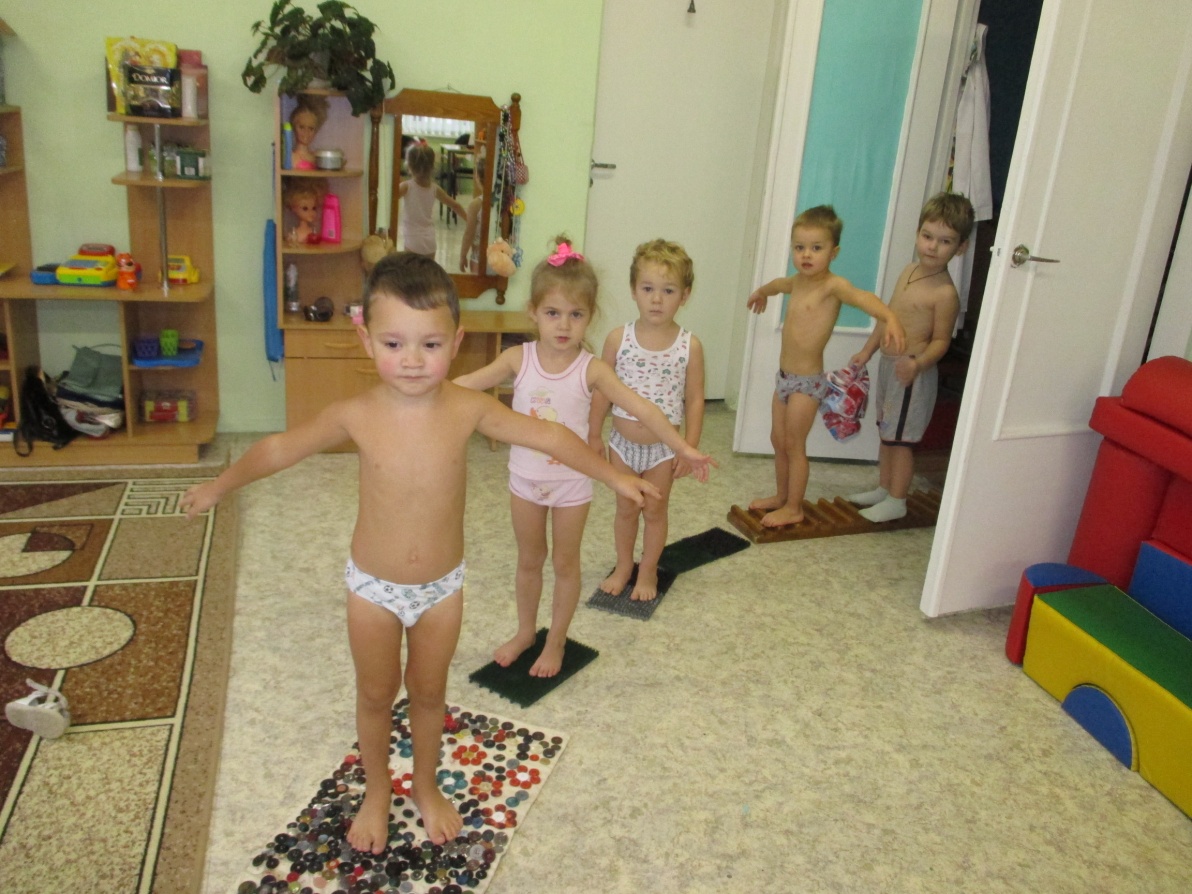 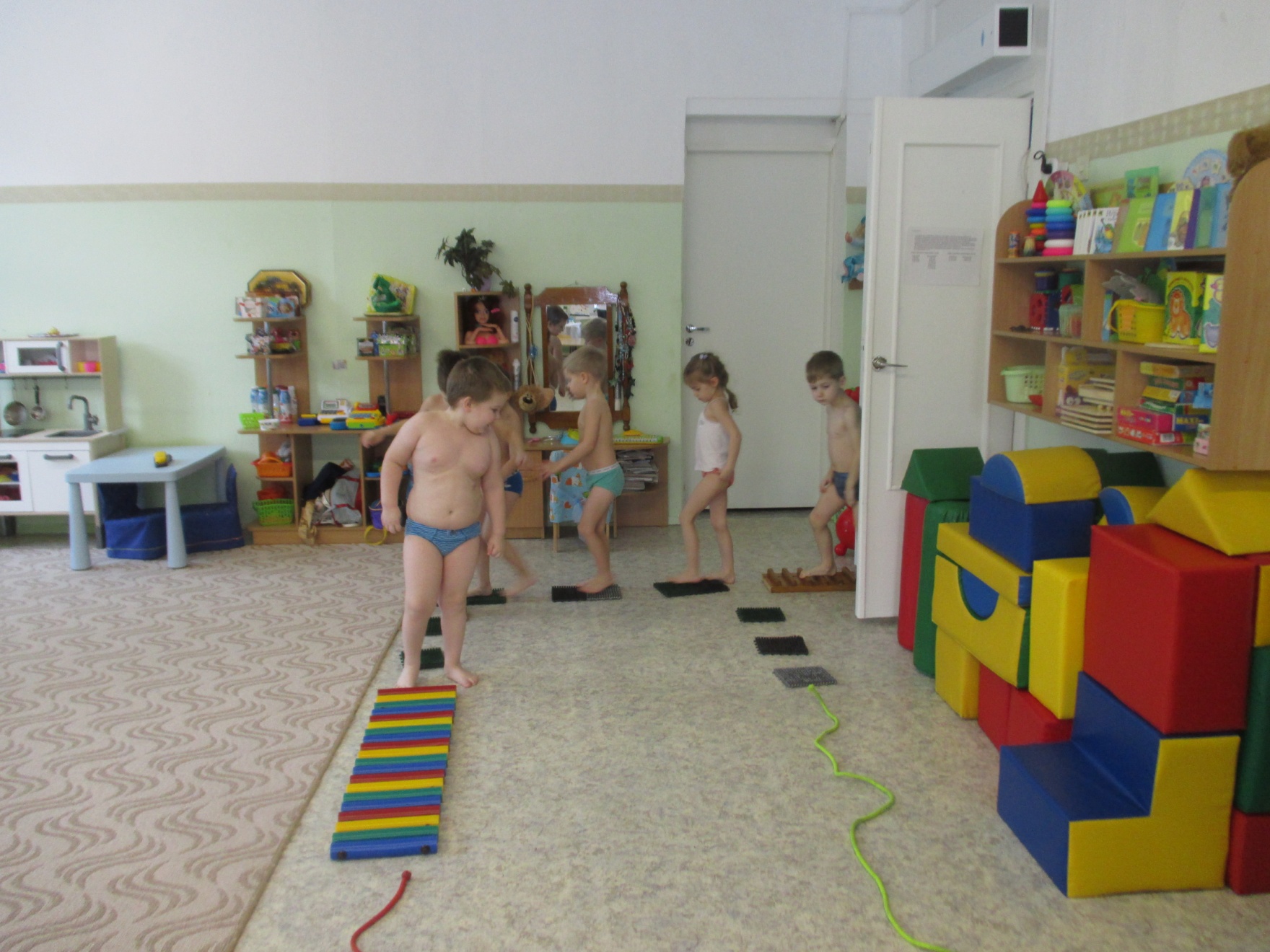 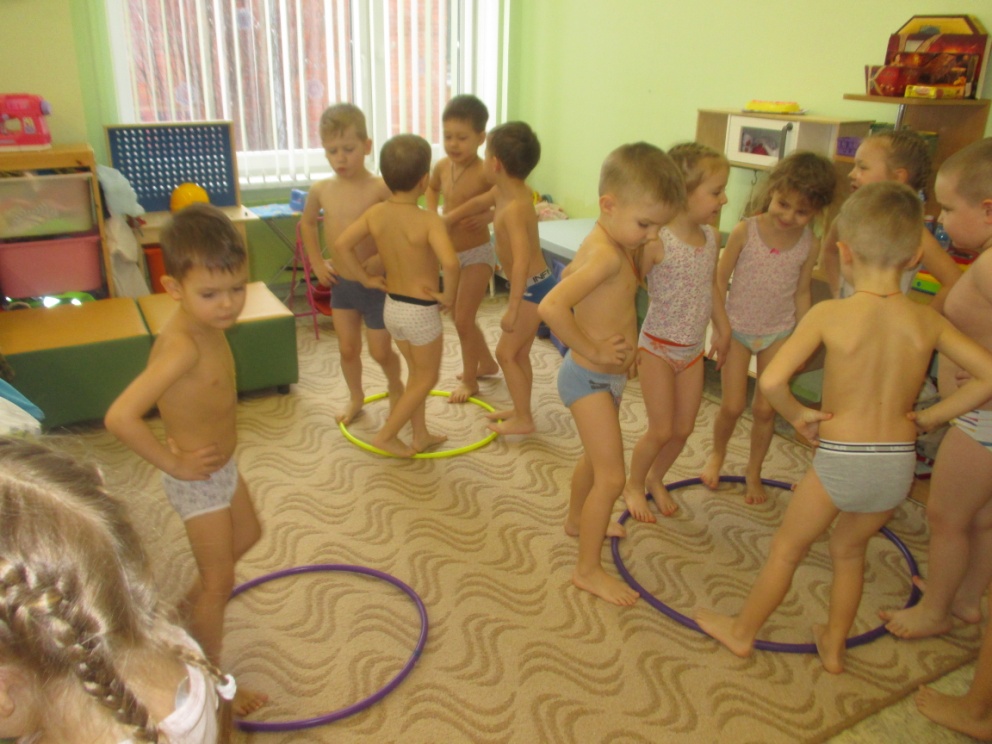 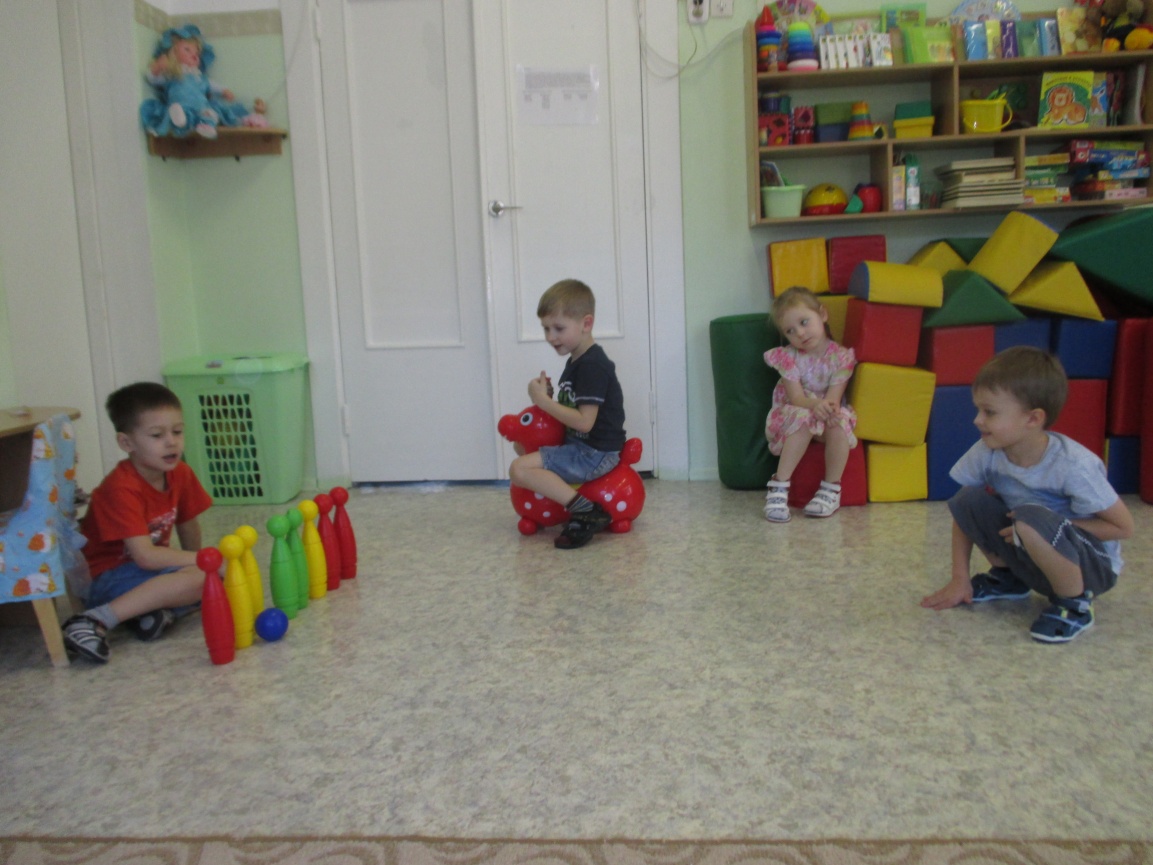 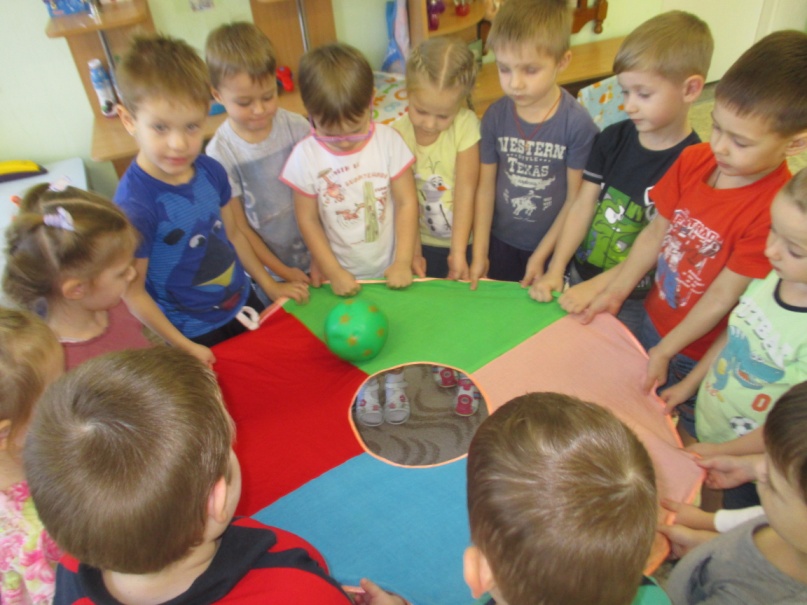 Мы растем здоровыми!
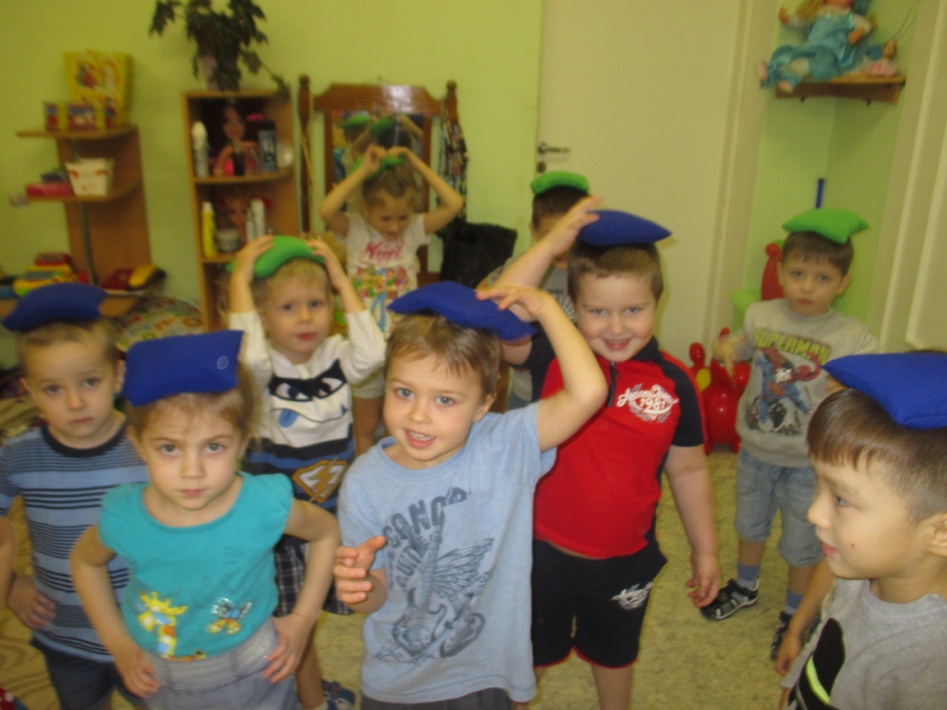 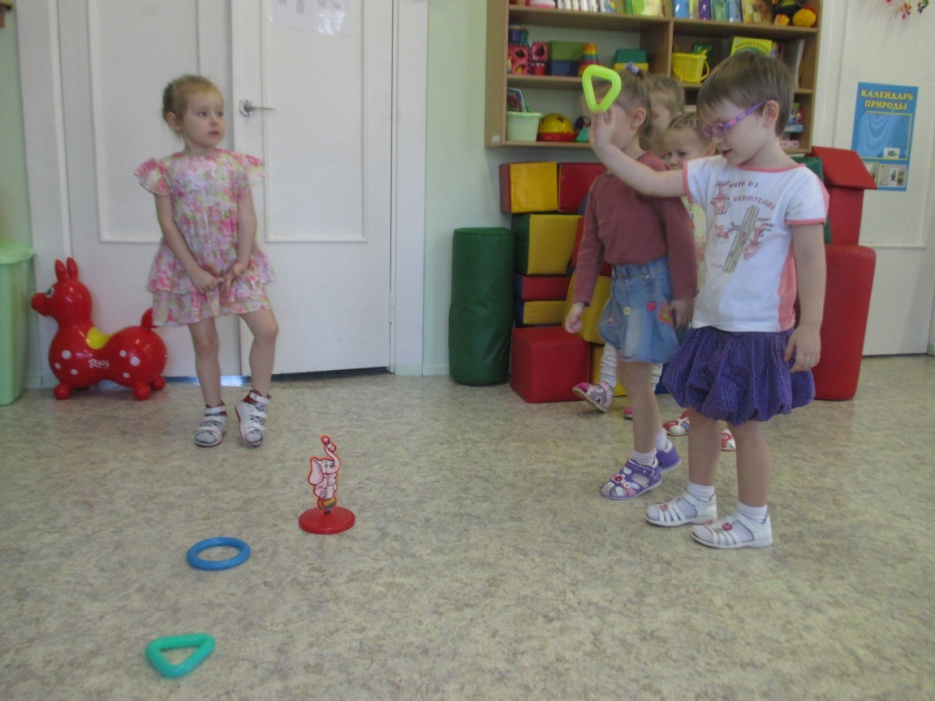 16